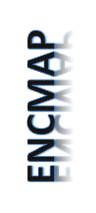 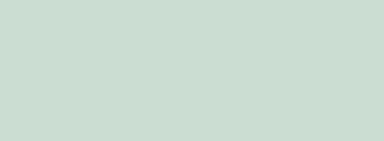 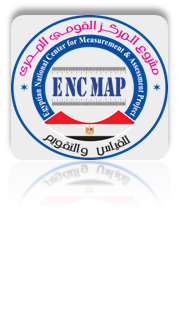 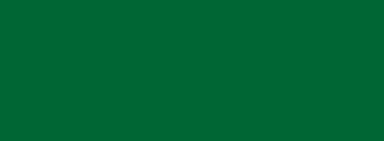 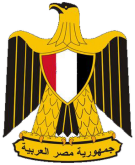 وزارة التعليم العالـي
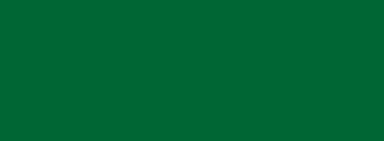 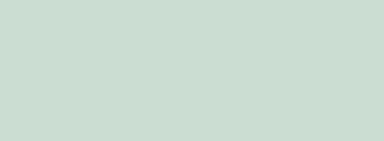 وحــدة إدارة المشروعــــات
مهام فريق الدعم الفني بالجامعات
(فريق تكنولوجيا المعلومات)
أ.د/ إبراهيم سعد شحاته
المدير الوطني لمشروع أهيلو
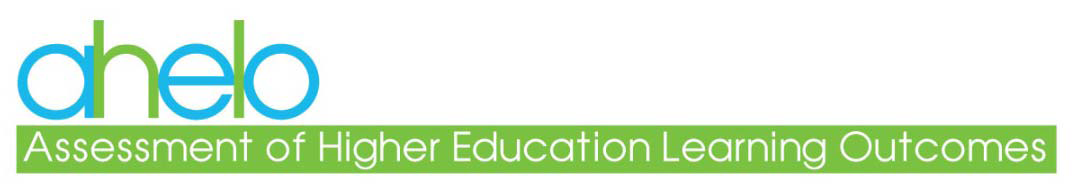 1
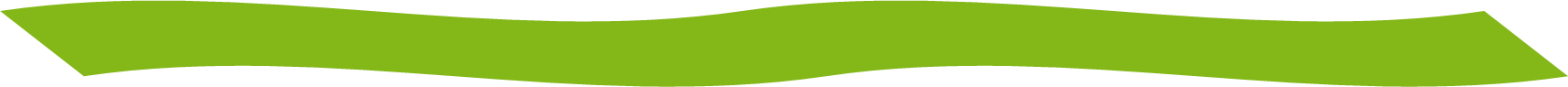 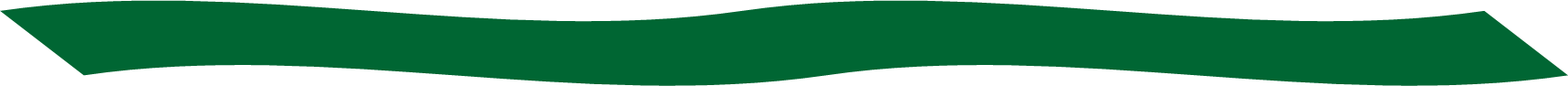 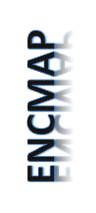 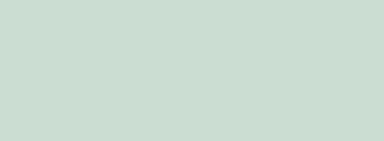 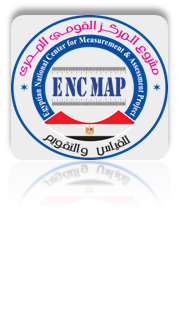 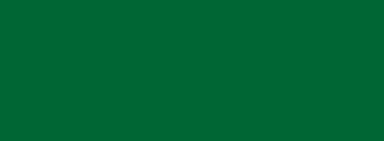 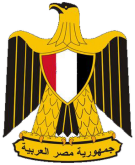 المحتويات
وزارة التعليم العالـي
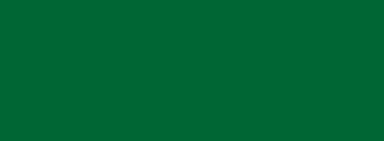 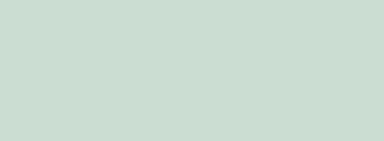 وحــدة إدارة المشروعــــات
1-	ملخص المهام
2-	اعدادت قبل الاختبــارات )بشهرين(
3-	الإعداد للاختبار (قبل الاختبار بساعة)
4- إدارة جلسات الاختبار (أثناء الاختبار)  
5- الانتهاء من جلسة الاختبار
6-  أسئلة وإجابات
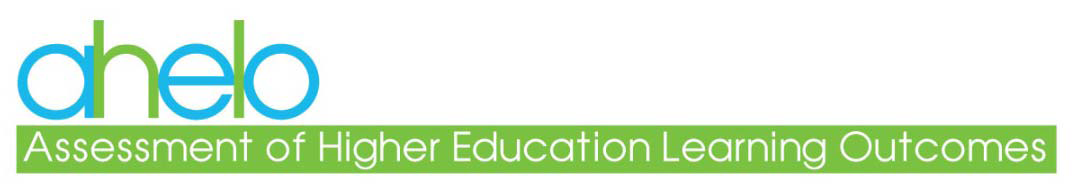 2
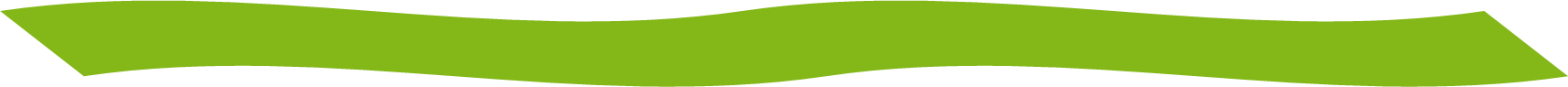 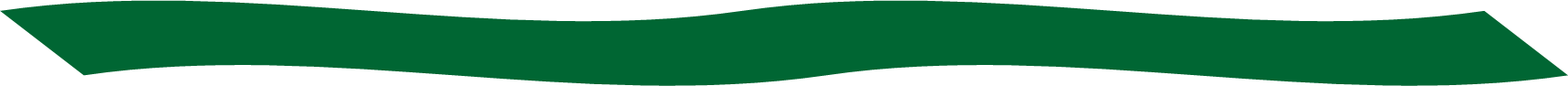 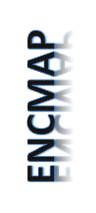 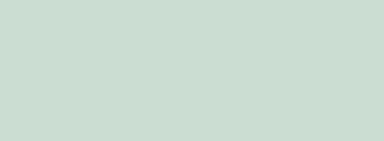 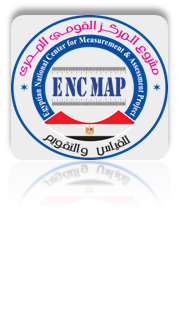 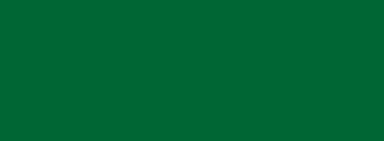 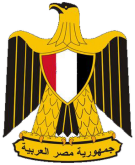 ملخص المهام
وزارة التعليم العالـي
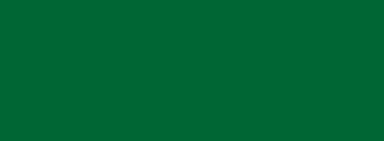 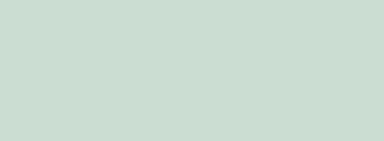 1-	الإشراف على تجهيز أجهزة الحاسب الآلى التي سيتم اختبار الطلبة عليها بالمواصفات المطلوبة.
Licensed windows XP or higher versions , antivirus (for example Symantec) with updated database to the exam date, good and stable internet connectivity, at least internet browser IE.7 OR equivalent.
2-	عمل مسح للأجهزة ببرنامج Antivirus  وذلك للتأكد من خلو الأجهزة من الفيروسات وملفات التجسس قبل الاختبار.
3-	عمل السياسة POLICY التي ستتطبق على الأجهزة التي سيتم عليها الاختبار والتي تمنع الطالب من فتح أي تطبيق إلا متصفح الإنترنت وعدم فتح أي موقع إلا موقع الاختبار والتأكد من فعاليتها وخلوها من المشكلات.
وحــدة إدارة المشروعــــات
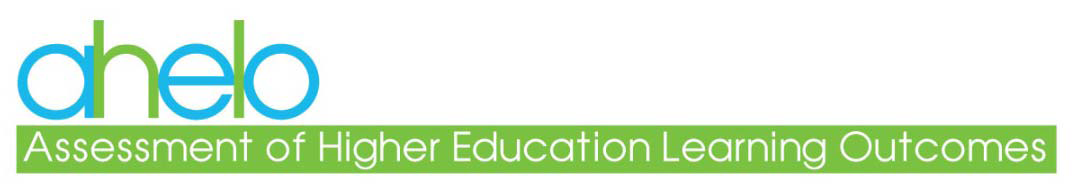 3
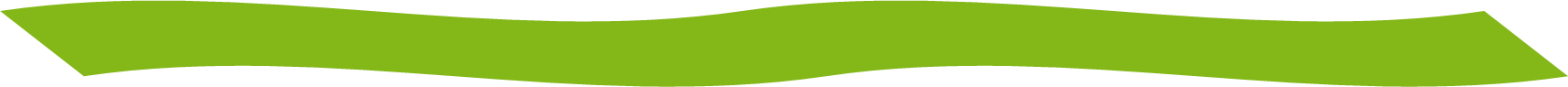 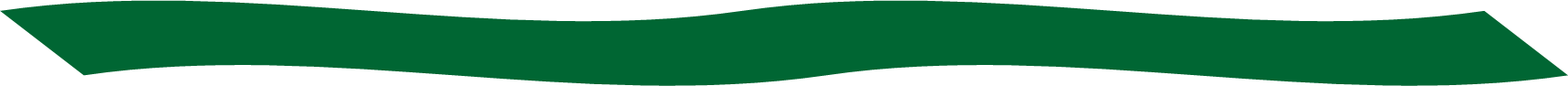 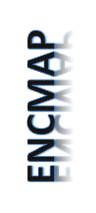 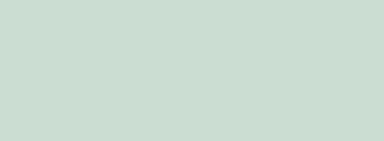 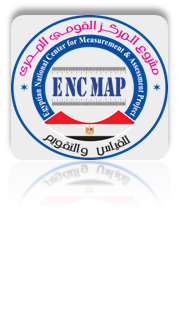 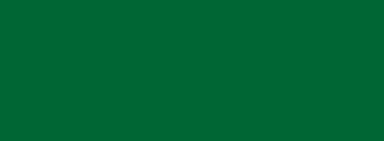 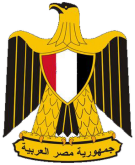 ملخص المهام
وزارة التعليم العالـي
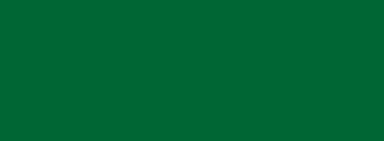 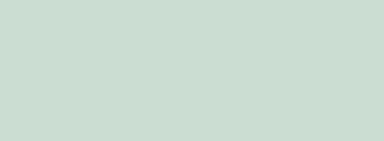 4- التأكد من وجود الفنيين القادرين على حل المشكلات البسيطة سواء فيما يتعلق بالبرمجيات أو الأجهزةHardware or Software   التي يمكن أن تطرأ أثناء الاختبار.
5-	عمل اختبار سريع للأجهزة على نظام الاختبار وذلك قبل الاختباربفترة كافية للتأكد من إمكانية الدخول لنظام الاختبار والوصول للنتيجة المطلوبة دون أي أخطاء.
6-	التواجد أثناء الاختبار لحل المشكلات الكبيرة التي قد تطرأ في الشبكة أو الأجهزة والتعامل معها بالسرعة الكافية ، والتحقق من أن كل طالب يستطيع التعامل مع نظام الاختبار وفقا للشروط المطلوبة ويستطيع الوصول لصفحة الاختبار بدون مشكلات.
     
 هذا بالإضافة إلى جميع المهام المذكورة فى دليل إدارة الاختبارات ودليل التنسيق المؤسسى بالنسبة لجميع أعضاء فريق العمل.
وحــدة إدارة المشروعــــات
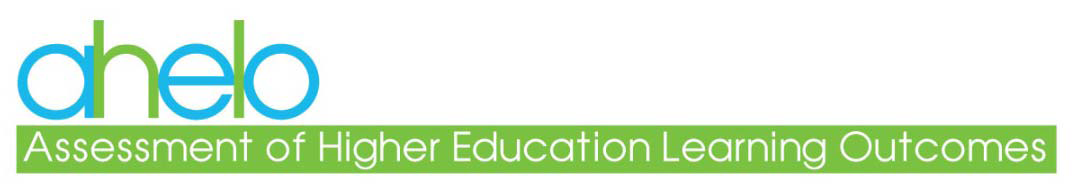 4
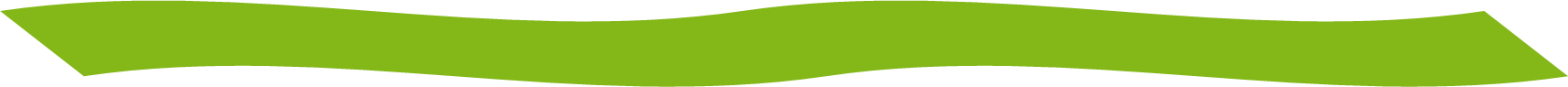 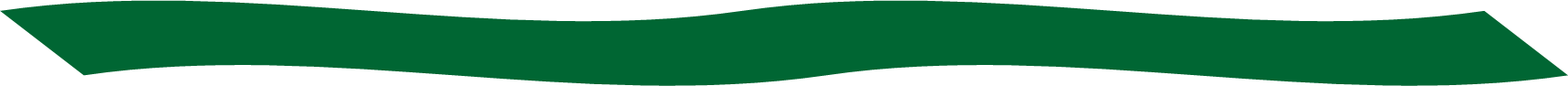 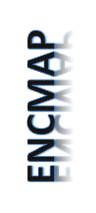 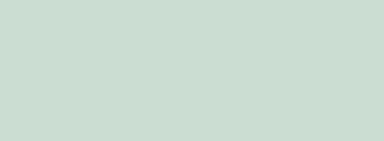 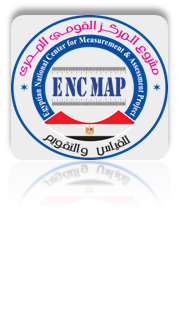 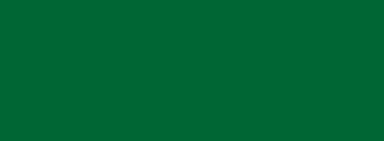 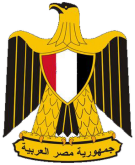 أعضاء فريق الدعم الفني
وزارة التعليم العالـي
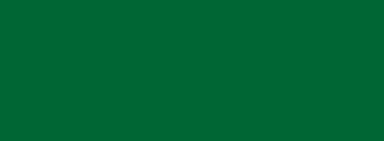 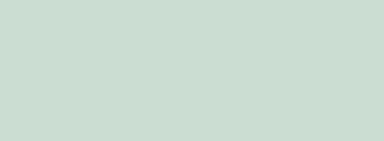 وحــدة إدارة المشروعــــات
أعضاء فريق الدعم الفني:
1  عضو هيئة تدريس لجميع الاختبارات وجميع الطلاب
1  أخصائي تكنولوجيا المعلومات لكل 40 طالب فى الاختبار الواحد
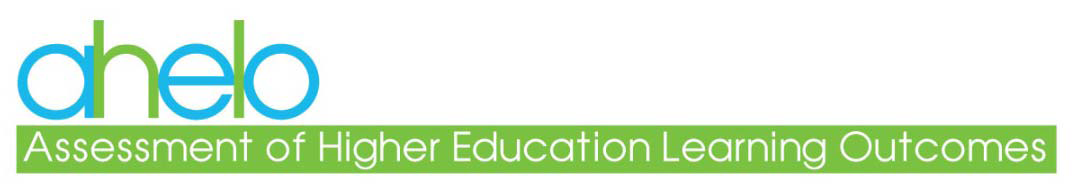 5
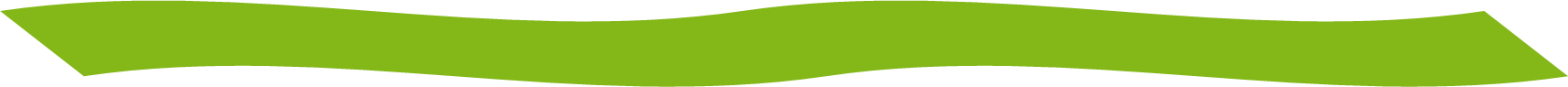 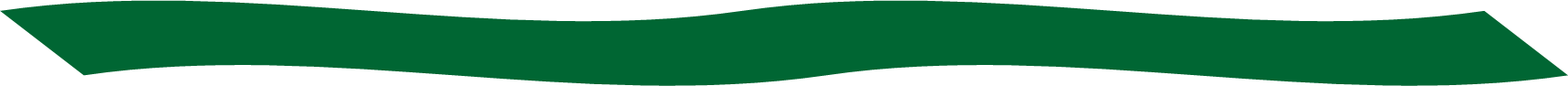 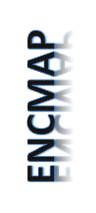 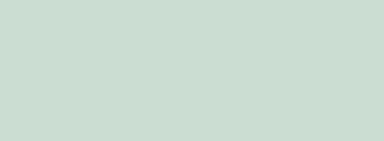 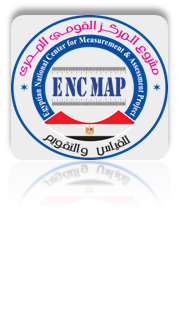 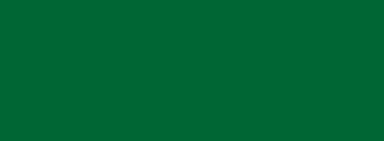 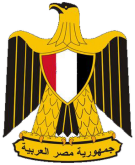 اعدادت قبل الاختبــارات
 )بشهرين(
إعداد قاعة أو أكثر لاختبار 200 طالب فى كل مؤسسة للمسار الواحد.
تجهيز القاعة / القاعات بجهاز كمبيوتر لكل طالب.
فنيون فى نظم المعلومات لتقديم الدعم الفنى أثناء الاختبارات والتعامل مع المشاكل الناجمة.
وزارة التعليم العالـي
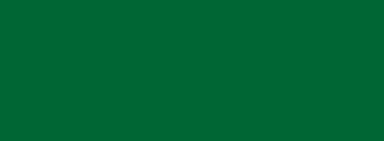 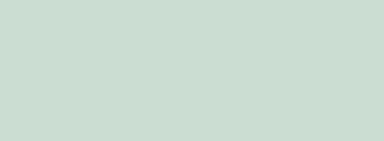 وحــدة إدارة المشروعــــات
إدارة جلسات الاختبارات
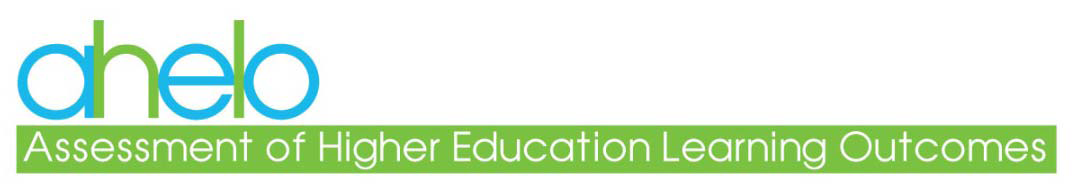 6
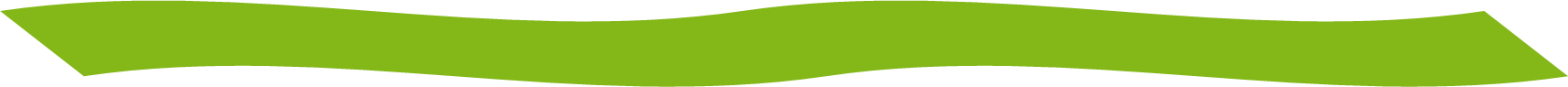 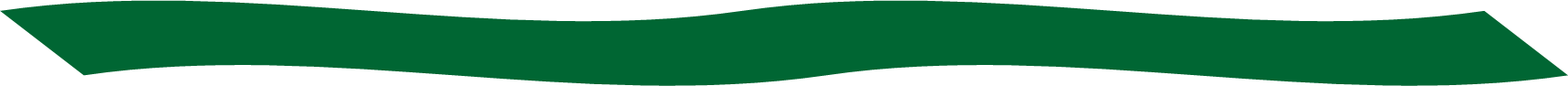 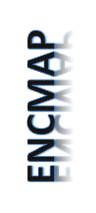 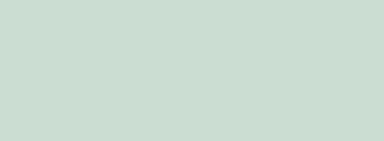 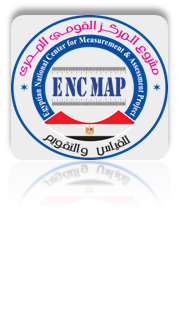 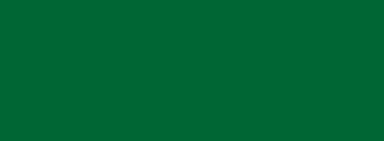 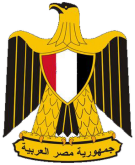 اعدادت قبل الاختبــارات
 )بشهرين(
وزارة التعليم العالـي
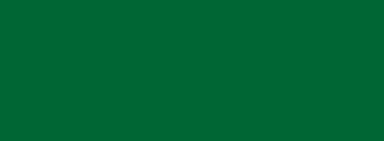 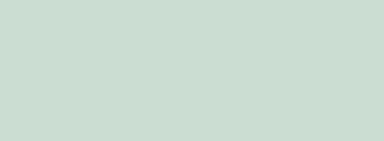 التأكيد على استيفاء وتلبية متطلبات نظام الاختبار الإلكتروني
وحــدة إدارة المشروعــــات
يجب على المنسق التأكد من أن كل كمبيوتر يلبى الحد الأدنى من متطلبات النظام التالية:
محركات البحث (متصفح الإنترنت)
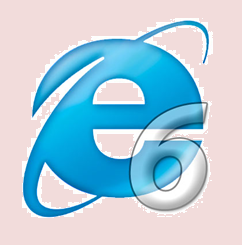 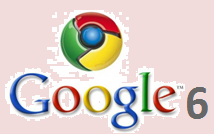 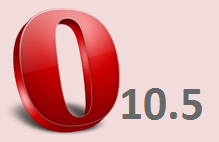 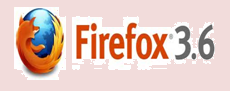 Firefox 
3.6+
Internet Explorer 6+
Chrome 
6+
Opera 
10.5+
دقة الشاشة : 1024x768 أو أعلي
اتصال فعال بالإنترنت
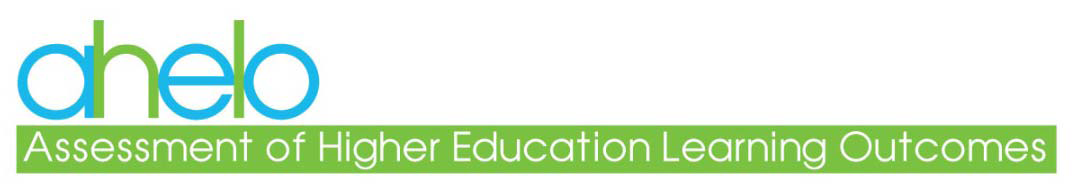 7
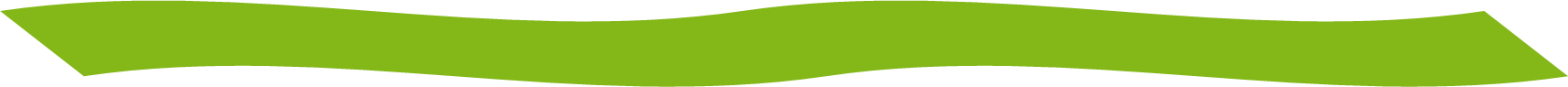 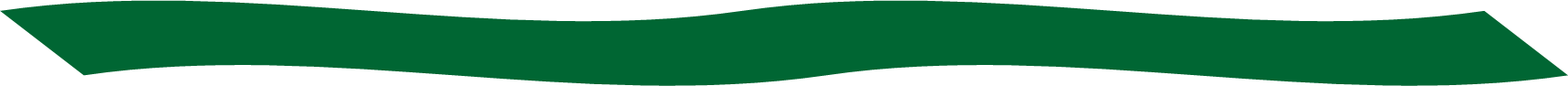 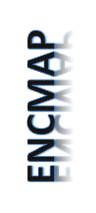 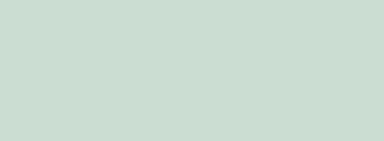 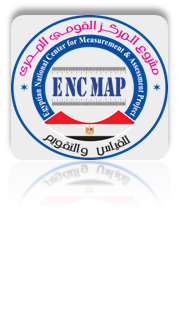 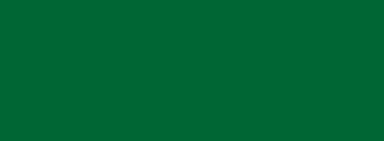 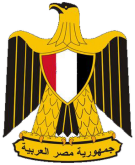 اعدادت قبل الاختبــارات
 )بشهرين(
وزارة التعليم العالـي
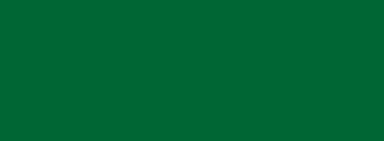 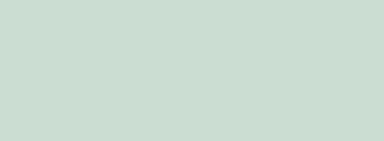 إعدادات المستخدم على الكمبيوتر Set Computer Profiles
وحــدة إدارة المشروعــــات
يتم وضع إعدادات المستخدم على الكمبيوتر بطريقة مقيدة الاستخدام وذلك لضمان عدم تمكن الطلاب من:
تغيير إعدادات النظام
الوصول إلى تطبيقات أخرى على الإنترنت
الوصول إلى تطبيقات  مثبتة على الكمبيوتر
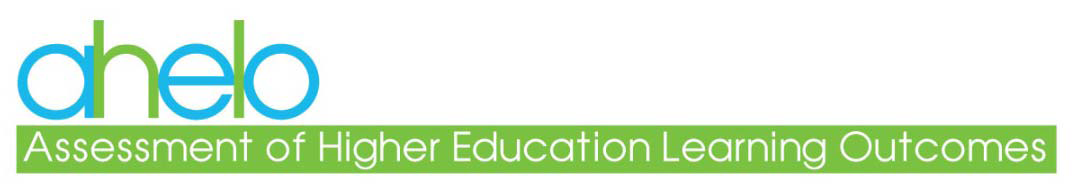 8
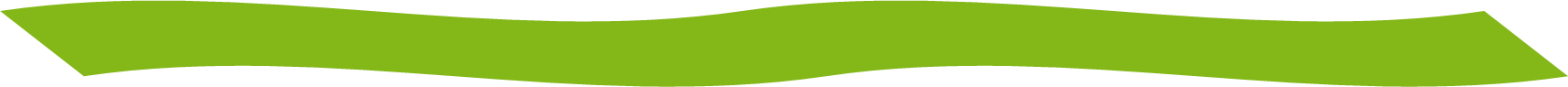 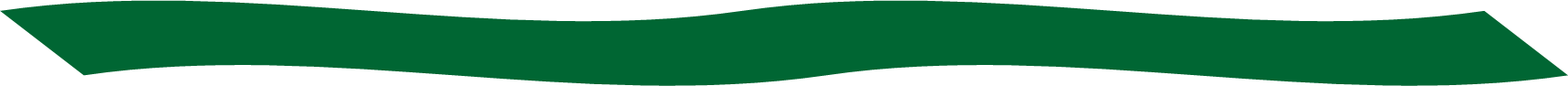 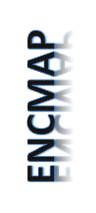 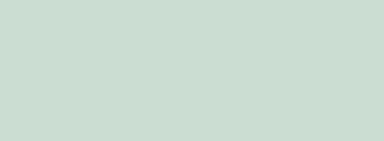 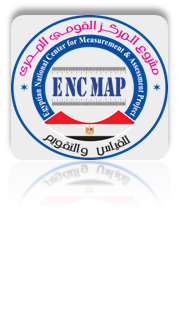 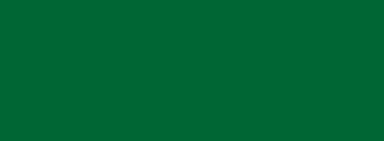 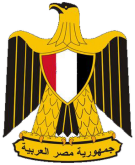 طريقة إعدادات
 المستخدم على الكمبيوتر
وزارة التعليم العالـي
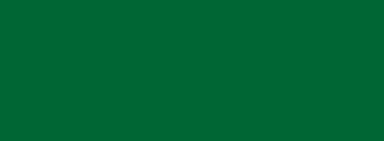 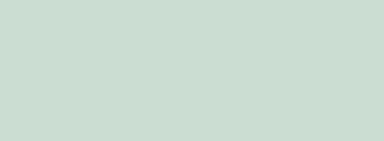 وحــدة إدارة المشروعــــات
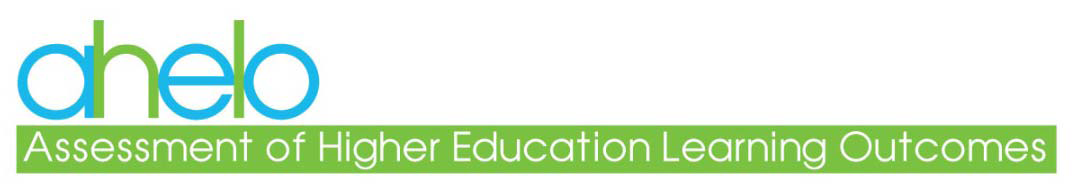 9
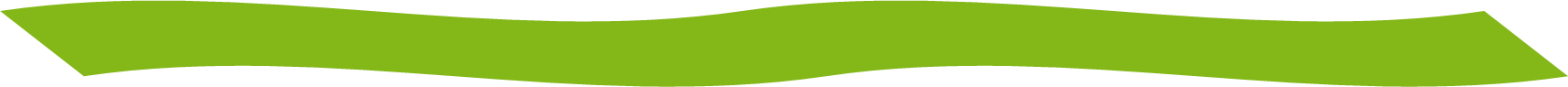 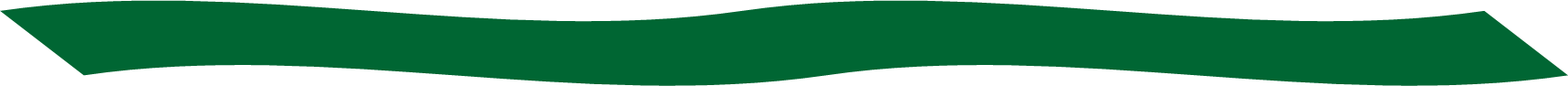 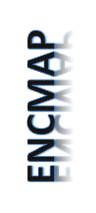 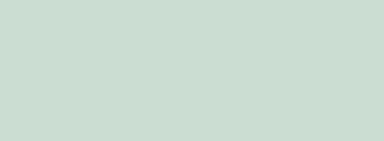 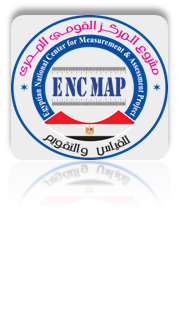 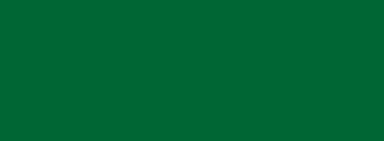 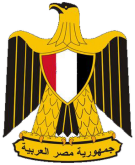 الإعداد للاختبار 
(قبل الاختبار بساعة)
وزارة التعليم العالـي
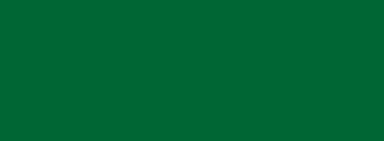 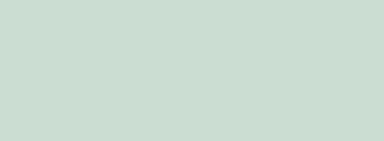 إعداد الحواسب الآلية الخاصة بالطلاب:
وحــدة إدارة المشروعــــات
تشغيل كافة أجهزة الكمبيوتر
افتح متصفح الإنترنت
أكتب http://www.ahelo.org فى شريط العناوين، ثم اضغط دخول Enter.
اضغط f11 أو حدد الشاشة كاملة Full Screen من القائمة تحت عنوان عرض View.
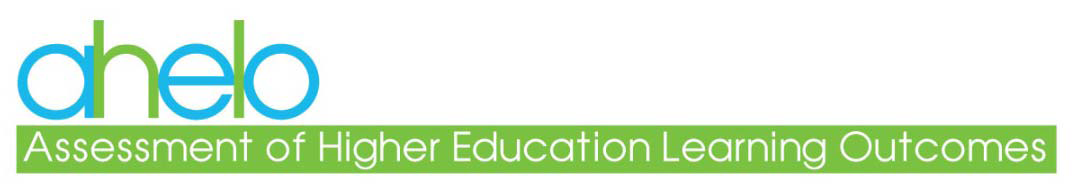 10
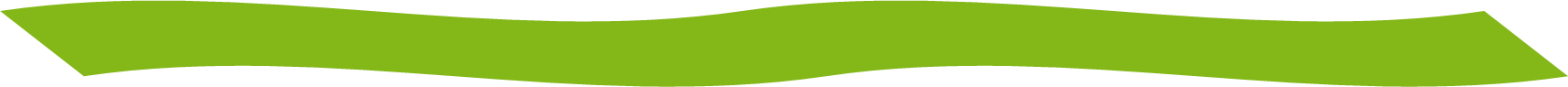 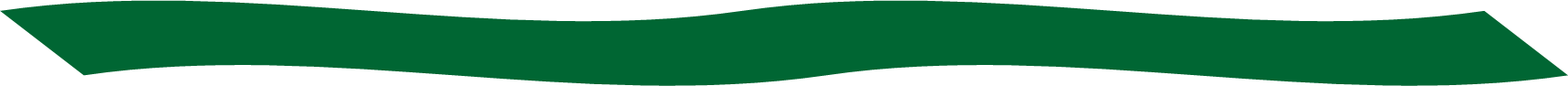 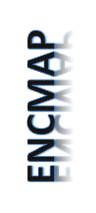 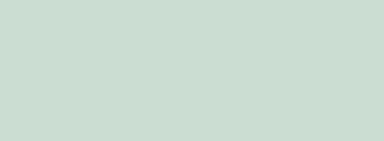 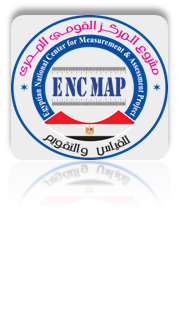 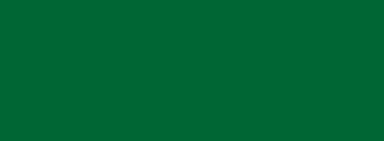 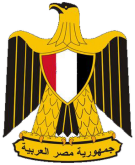 الإعداد للاختبار 
(قبل الاختبار بساعة)
وزارة التعليم العالـي
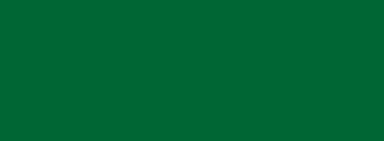 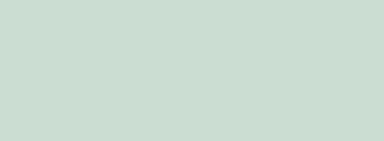 إعداد الحواسب الآلية الخاصة بالطلاب (تابع):
وحــدة إدارة المشروعــــات
عند الانتهاء مما سبق ستشاهد الشاشة التالية على كل كمبيوتر خاص بالطالب.
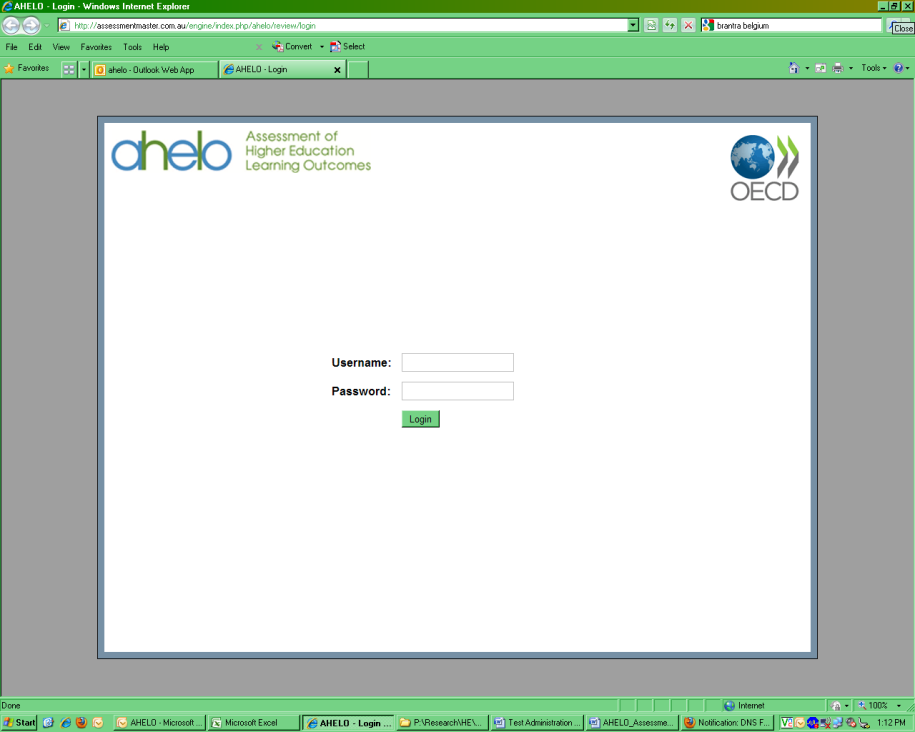 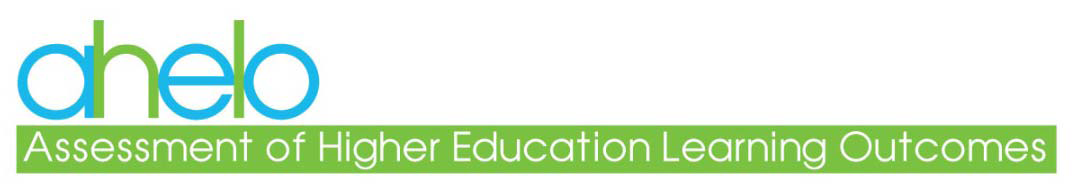 11
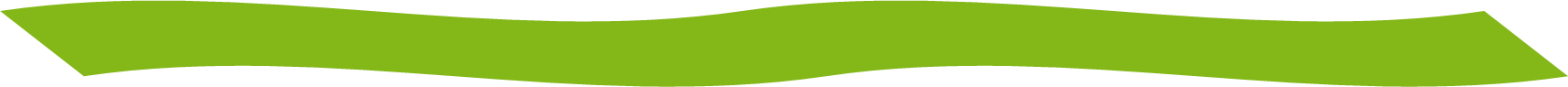 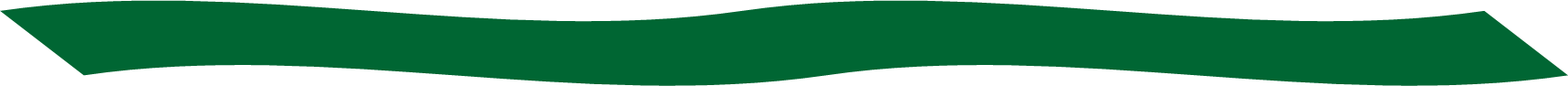 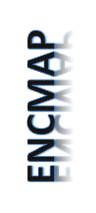 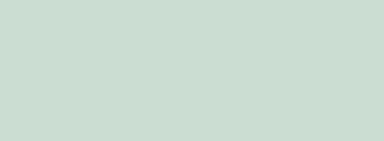 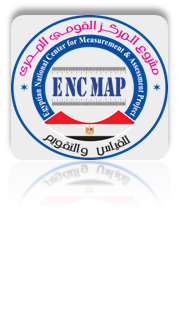 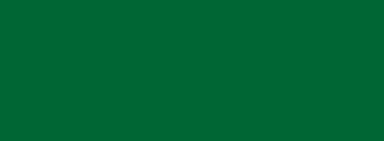 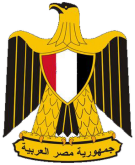 الإعداد للاختبار 
(قبل الاختبار بساعة)
وزارة التعليم العالـي
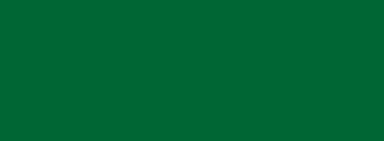 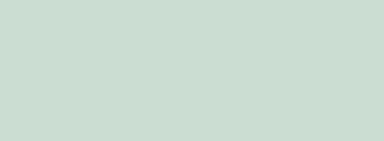 إعداد الكمبيوتر الخاص بفريق إدارة الاختبارات
وحــدة إدارة المشروعــــات
تشغيل أجهزة الكمبيوتر
افتح متصفح الإنترنت
اكتب http://assessmentmaster.com.au/admin فى شريط العناوين 
اضغط دخول Enter
اكتب عنوان البريد الإلكترونى فى خانة "اسم المستخدم Username" ثم اضغط على Tab
ادخل كلمة السر فى خانة "كلمة السر Password" ثم اختر دخول Login.
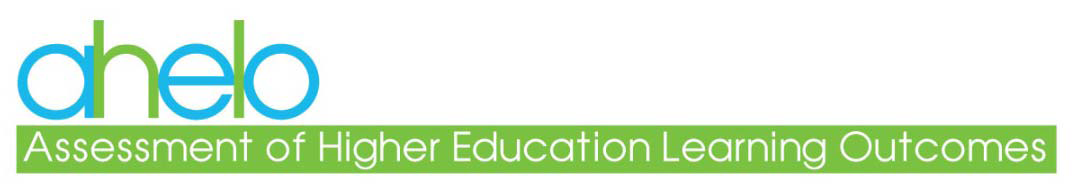 12
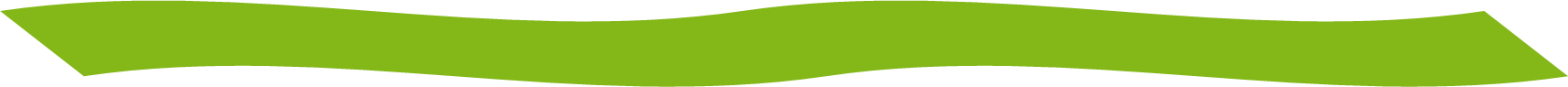 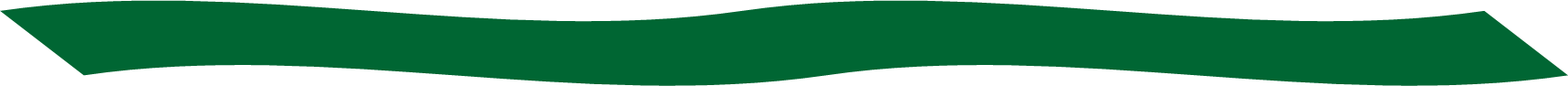 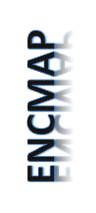 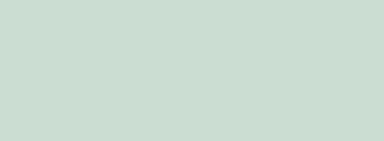 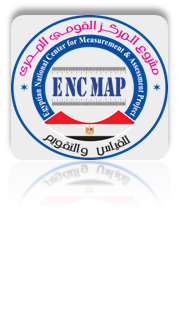 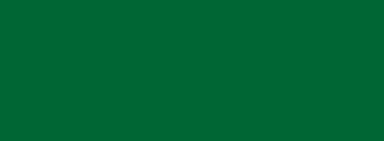 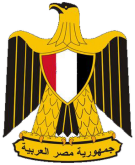 الإعداد للاختبار 
(قبل الاختبار بساعة)
وزارة التعليم العالـي
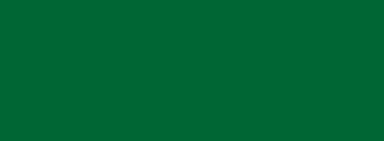 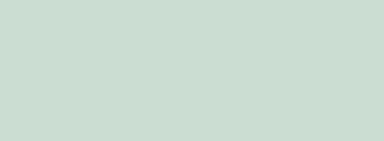 وحــدة إدارة المشروعــــات
عند الانتهاء مما سبق ستشاهد الشاشة التالية على الكمبيوتر الخاص بفريق إدارة الاختبارات
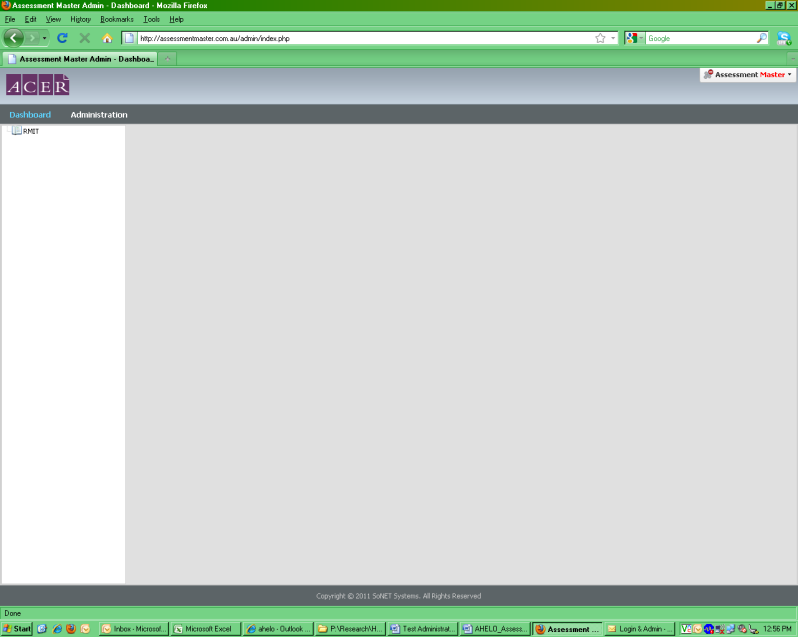 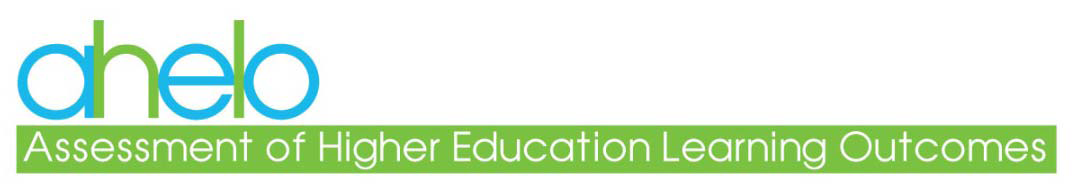 13
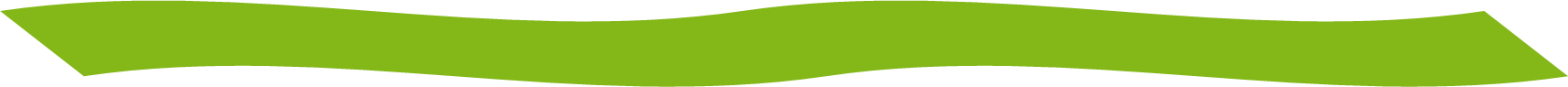 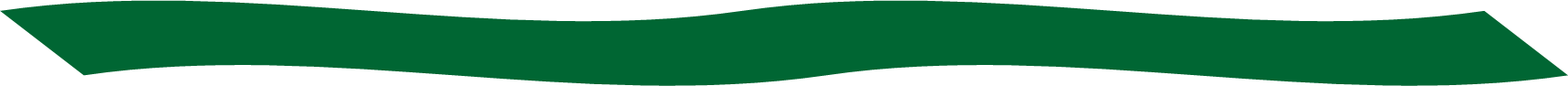 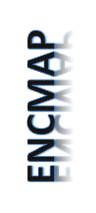 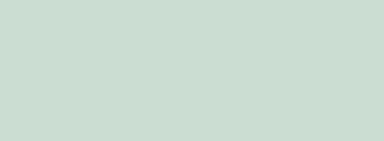 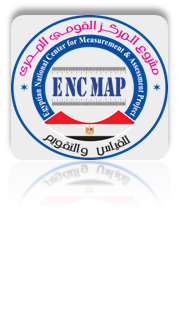 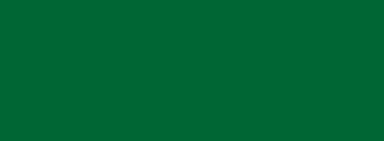 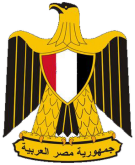 الإعداد للاختبار 
(قبل الاختبار بساعة)
وزارة التعليم العالـي
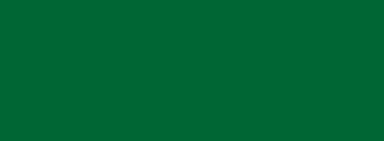 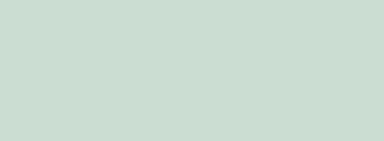 ملحوظـة هـامة:
وحــدة إدارة المشروعــــات
إذا لم يتم مشاهدة الشاشات السابقة يجب اتباع الآتى:
التأكد من أن الكمبيوتر متصل بالإنترنت
إعادة تحديث الصفحة
الاتصال بمسئول الدعم الفنى للمؤسسة، فى حالة استمرار المشكلة
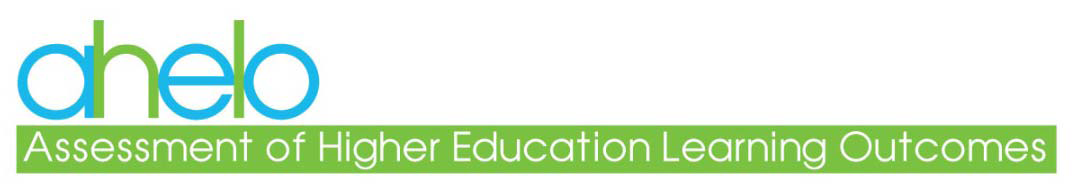 14
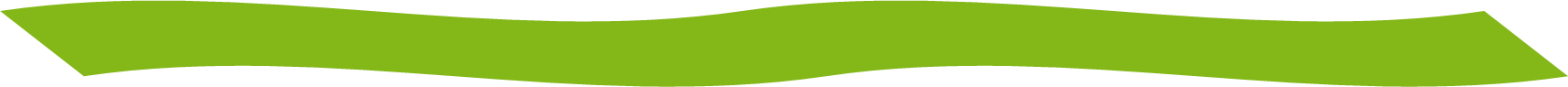 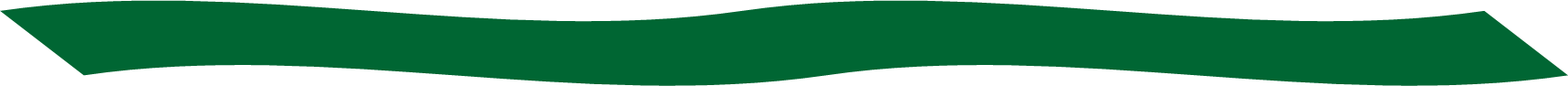 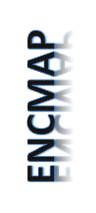 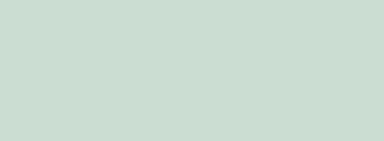 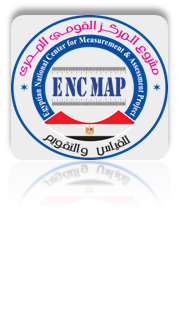 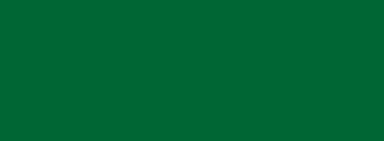 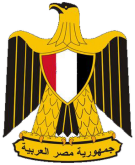 الإعداد للاختبار 
(قبل الاختبار بساعة)
وزارة التعليم العالـي
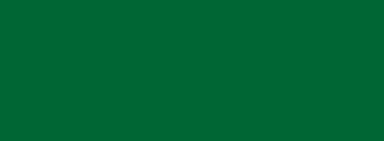 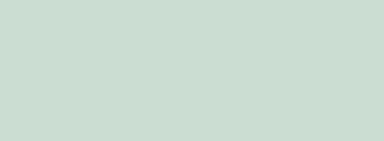 افتتاح جلسة الاختبار
وحــدة إدارة المشروعــــات
يمكن للطالب فقط الوصول إلى الاختبار عند فتح الاختبار كما يلى:
اختار اسم جامعتك
انقر فوق تفاصيل Details Tab
اختار فتح جلسة الاختبار Open session
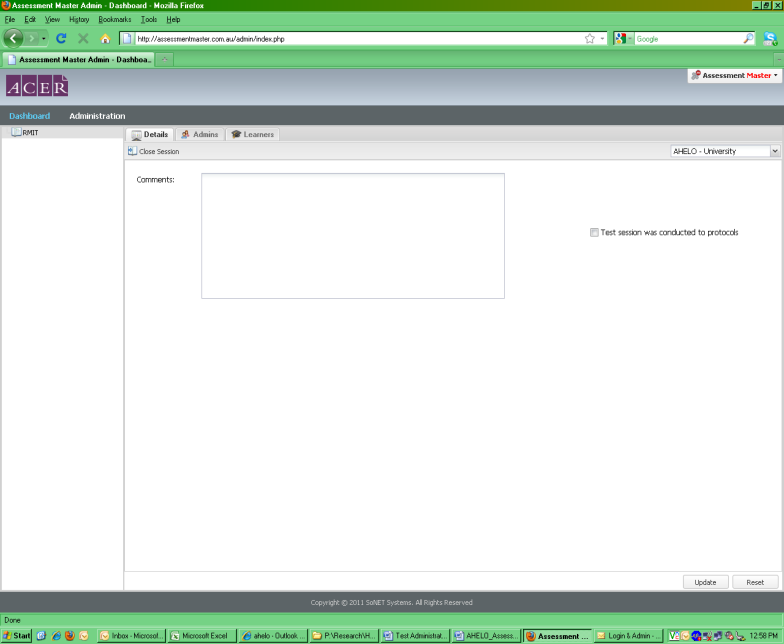 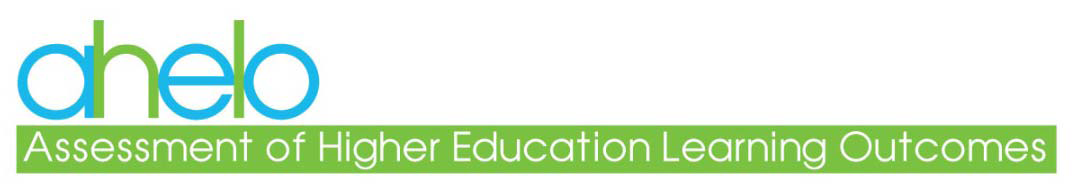 15
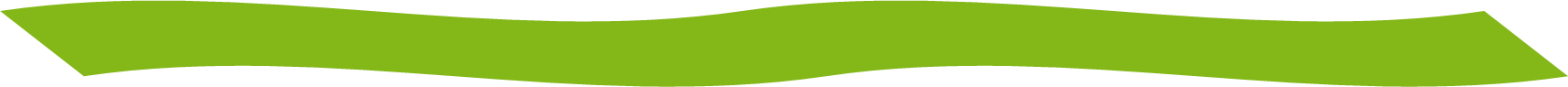 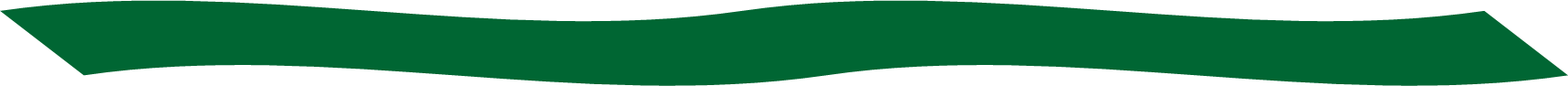 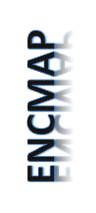 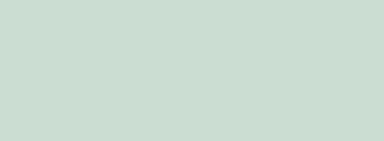 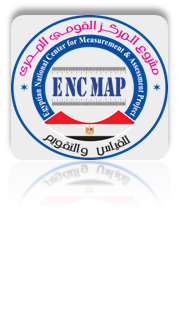 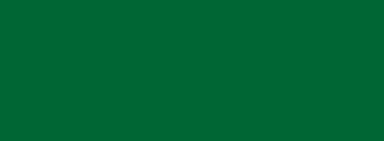 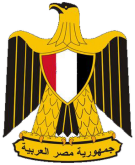 الإعداد للاختبار 
(قبل الاختبار بساعة)
وزارة التعليم العالـي
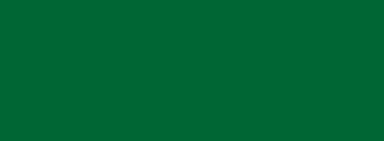 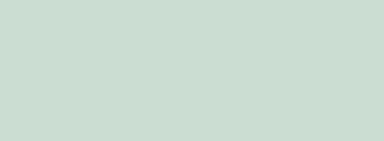 عرض معلومات الطالب بالنقر على علامة المتعلمين Learners Tab
وحــدة إدارة المشروعــــات
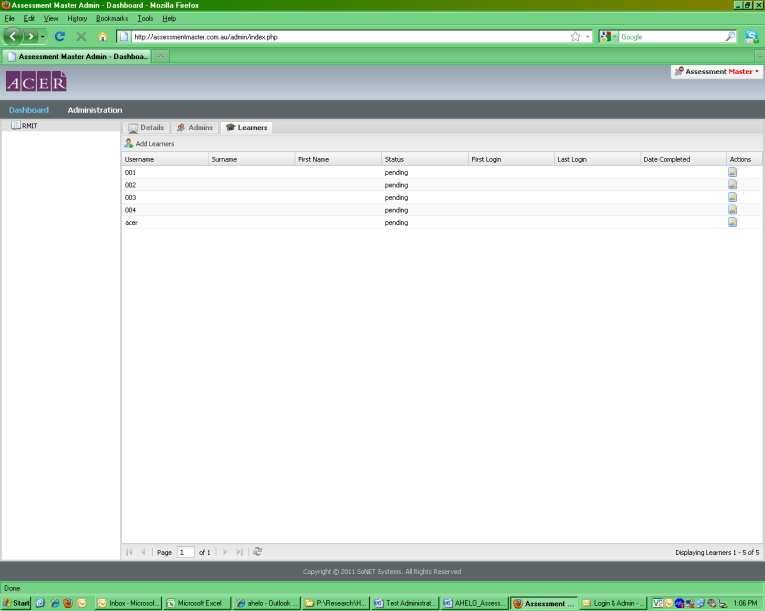 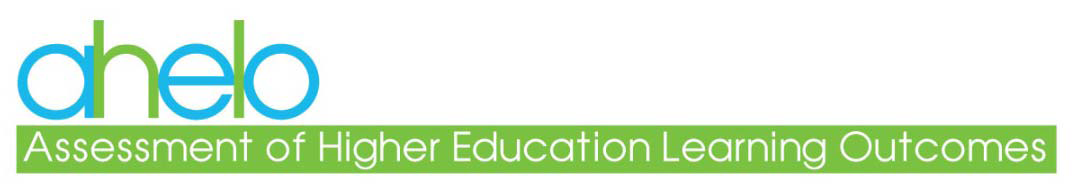 16
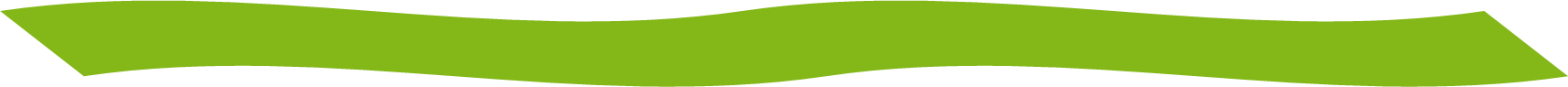 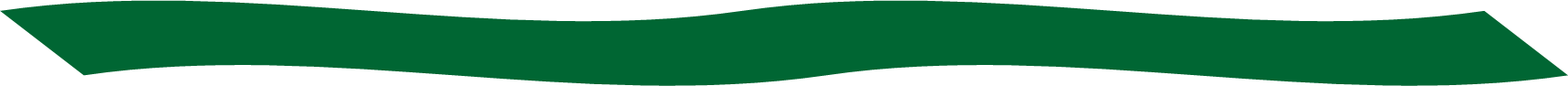 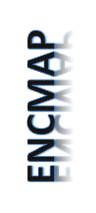 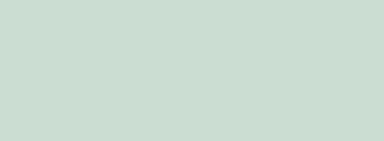 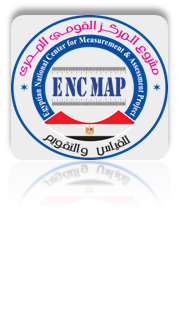 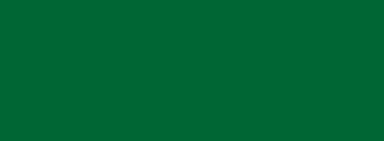 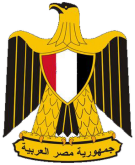 إدارة جلسات الاختبار
 (أثناء الاختبار)
وزارة التعليم العالـي
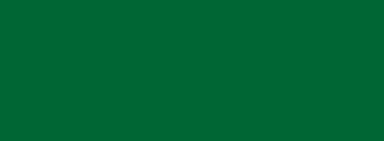 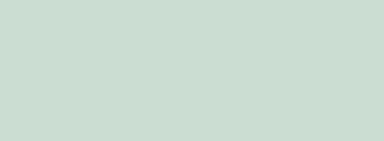 إدخال الطلاب للاختبار
وحــدة إدارة المشروعــــات
عندما يتم تسجيل الدخول للنظام بواسطة الطلاب، سيتم العمل من خلال ثلاث نوافذ، ويجب كتابة إجابة فى الموقع المشار إليه.
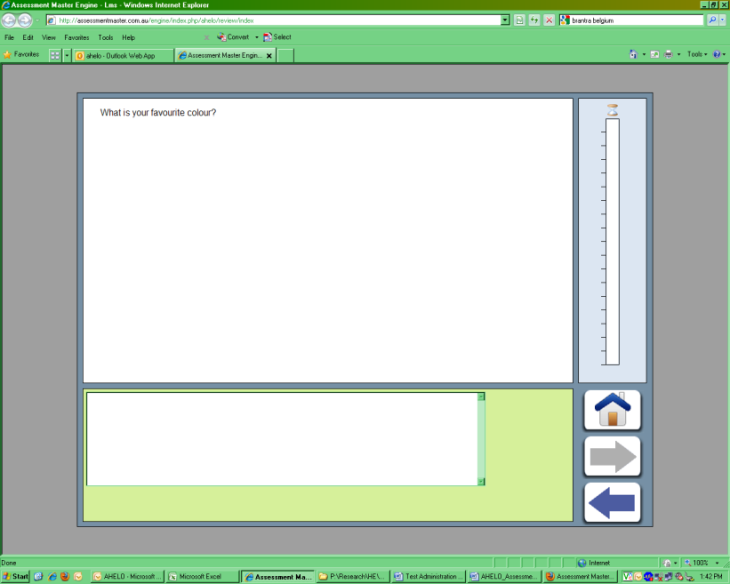 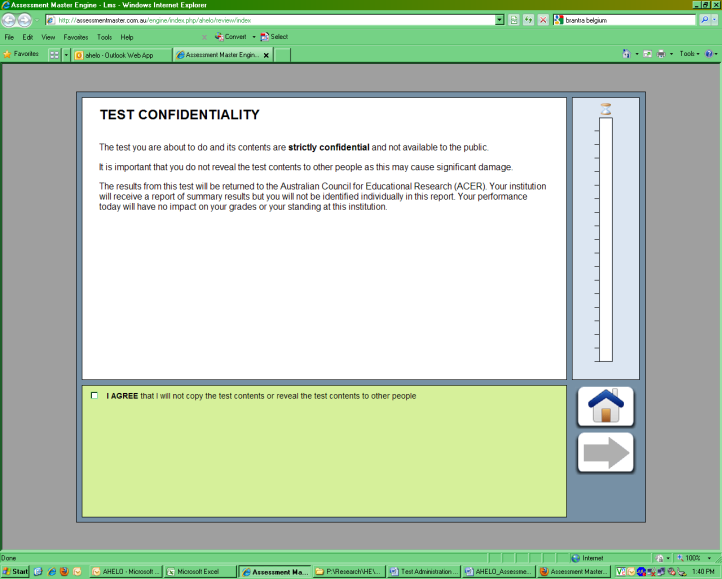 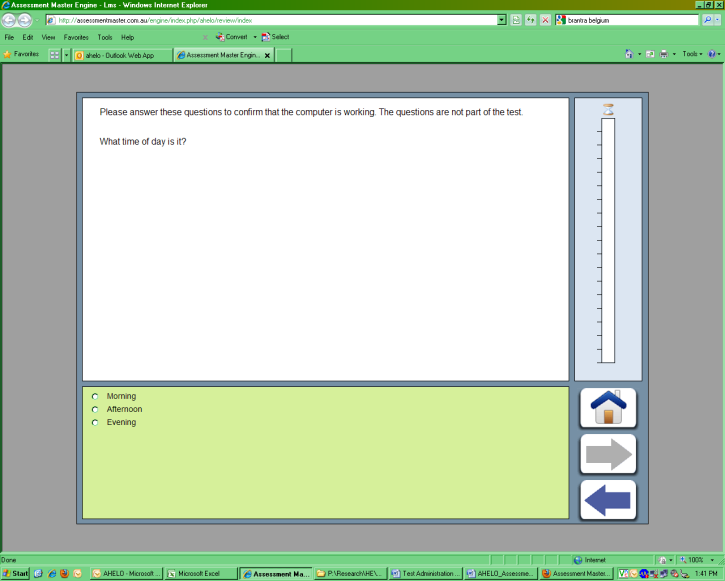 Practice question 2
السؤال التدريبي الثاني
Practice question 1
السؤال التدريبي الأول
Test Confidentiality
اتفاق السرية للاختبار
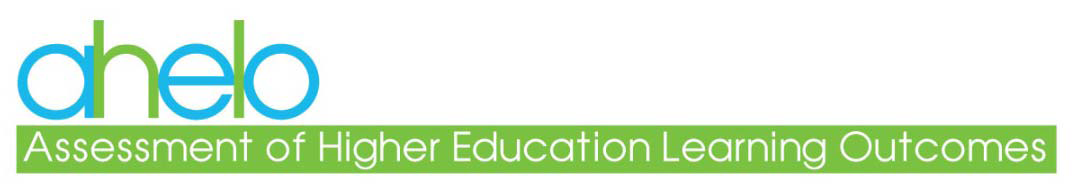 17
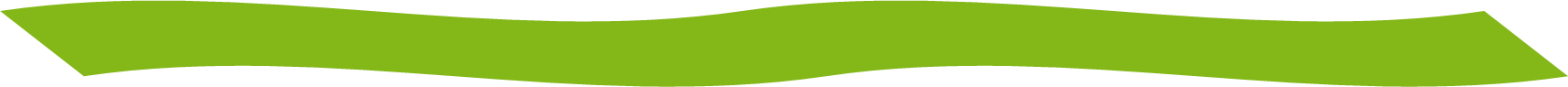 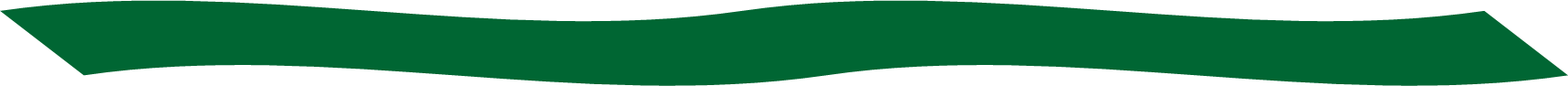 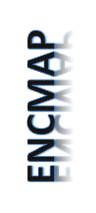 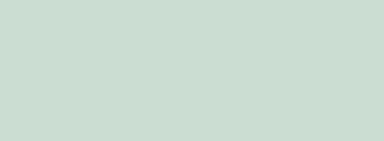 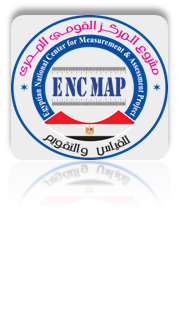 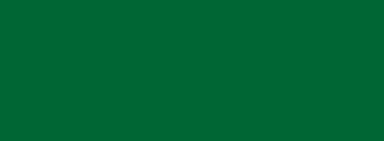 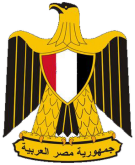 إدارة جلسات الاختبار
 (أثناء الاختبار)
وزارة التعليم العالـي
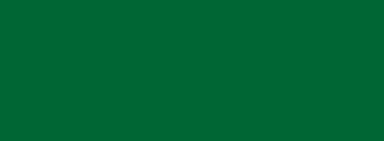 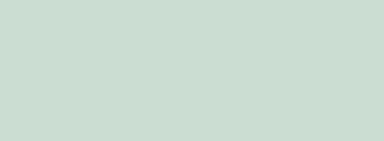 إدخال الطلاب للاختبار (تابع)
وحــدة إدارة المشروعــــات
عندما ينتهى الطلاب من اتفاق السرية والسؤالين التجريبيين ستظهر الشاشة التالية:
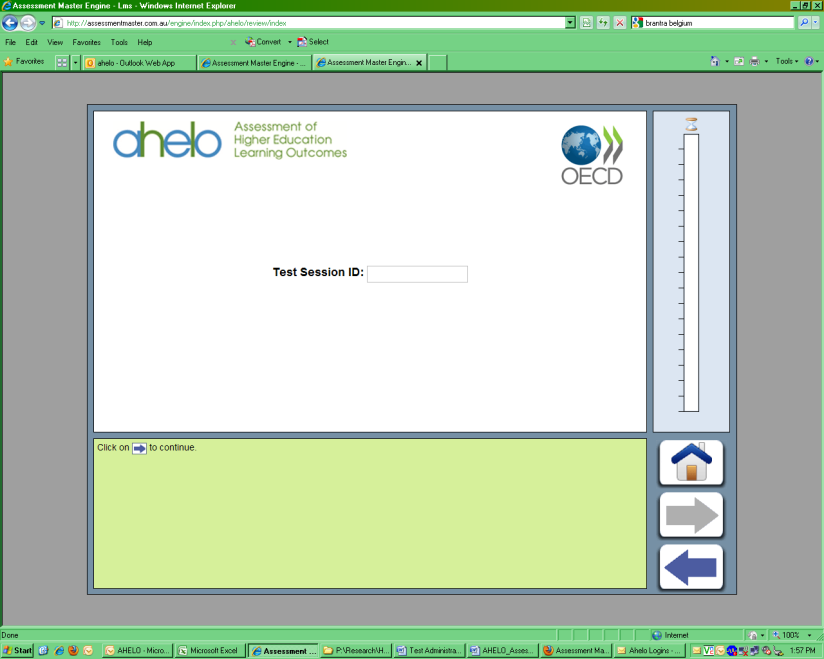 انتظر حتى تظهر هذه الشاشة لجميع الطلاب.
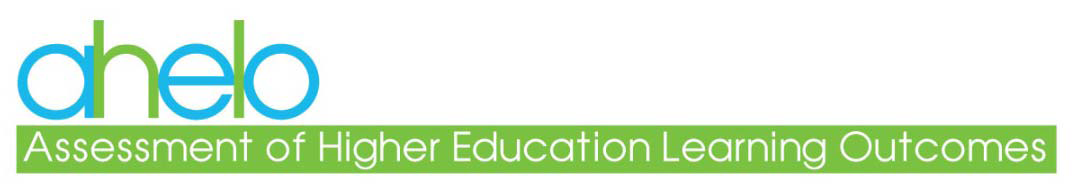 18
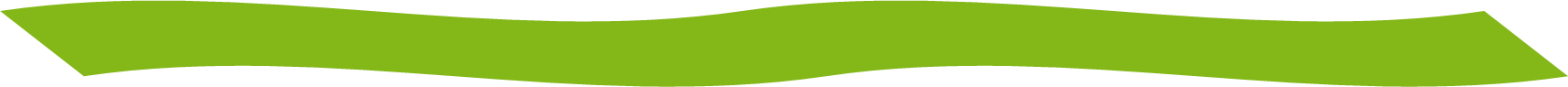 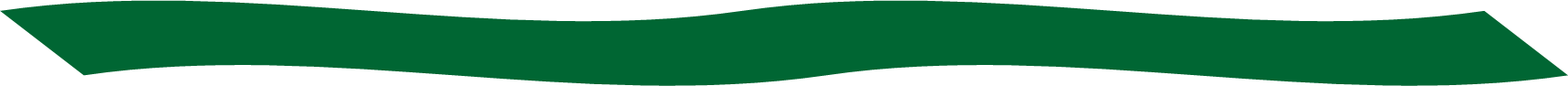 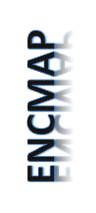 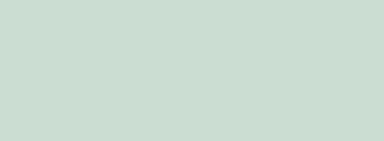 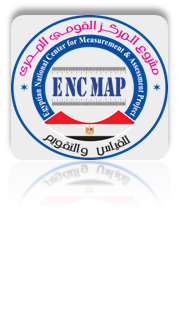 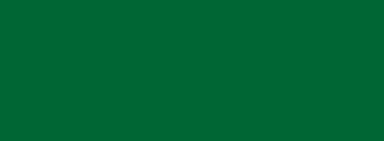 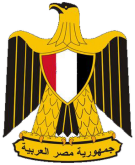 إدارة جلسات الاختبار
 (أثناء الاختبار)
وزارة التعليم العالـي
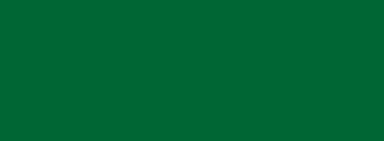 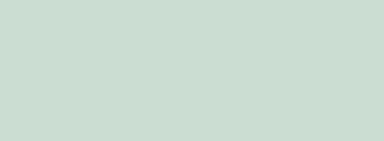 إدخال الطلاب للاختبار (تابع)
وحــدة إدارة المشروعــــات
وإذا لم يكن لدى الطلاب أية أسئلة، الرجاء من مدير الاختبار أن يقول:
رقم جلسة الاختبار هى 123456، من فضلك أدخل الرقم لبدء الاختبار
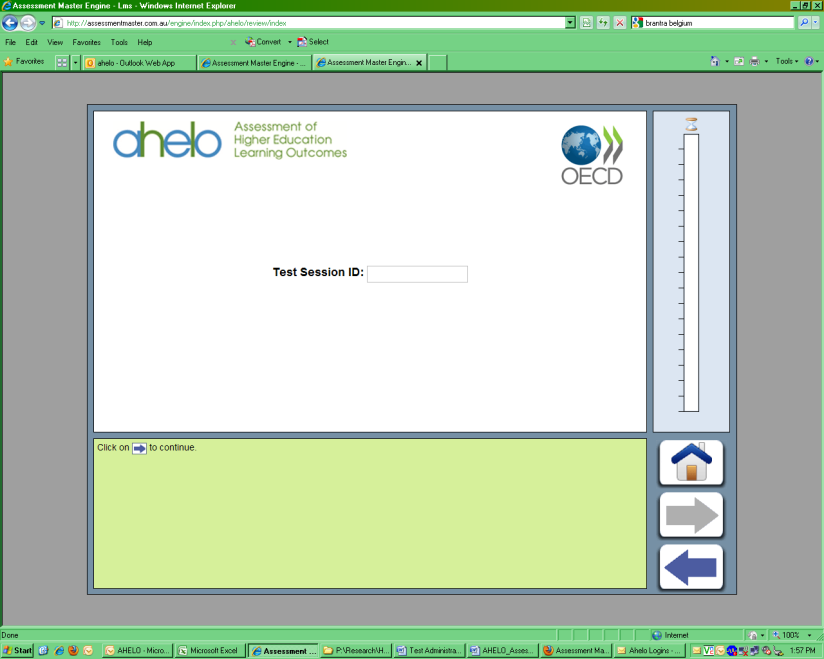 بمجرد بدء الاختبار، يجب غلق باب قاعة الاختبار.
قد يسمح للطلاب المتأخرين بالدخول، ولا يجب إعطائهم وقتاً بديلاً.
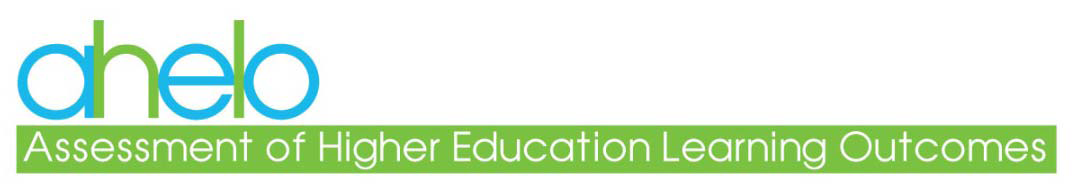 19
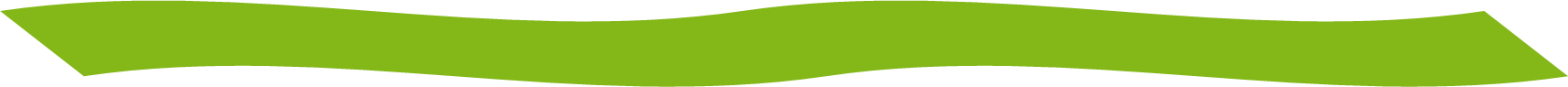 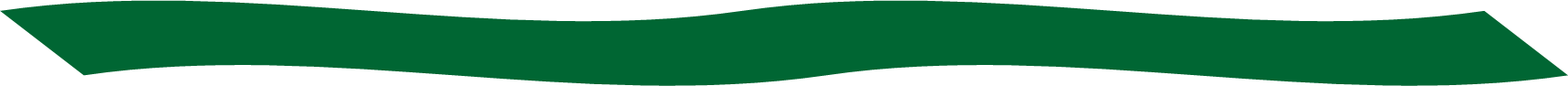 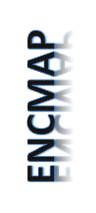 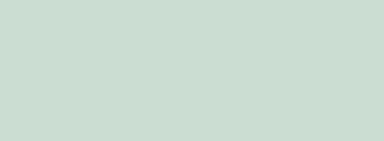 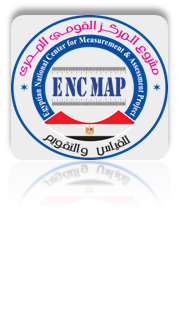 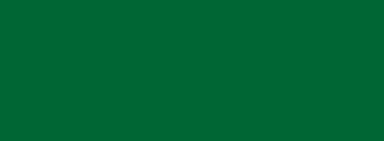 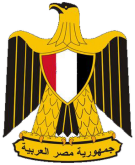 الانتهاء من جلسة الاختبار
وزارة التعليم العالـي
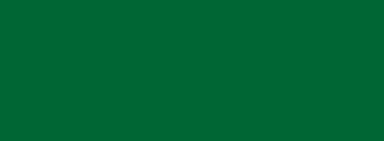 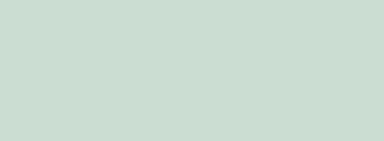 وحــدة إدارة المشروعــــات
عند انتهاء الطلاب من الاختبار، سوف يرون الشاشة النهائية. وعند النقر على الأيقونة سيتم خروجهم من الاختبار، وسيعودون إلى شاشة تسجيل الدخول.
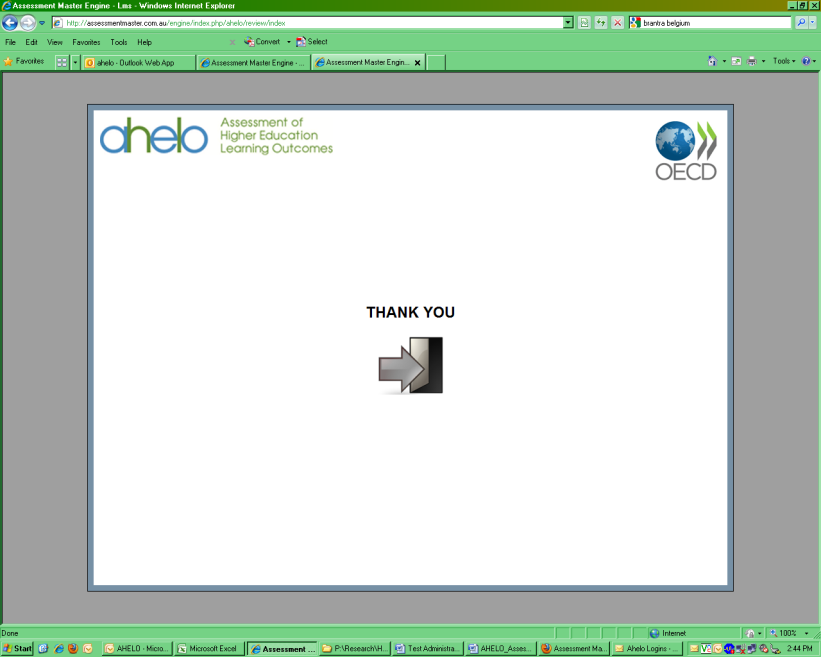 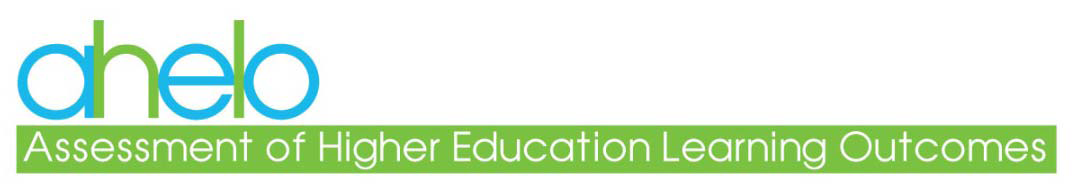 20
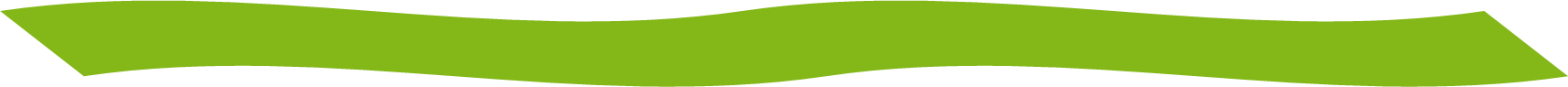 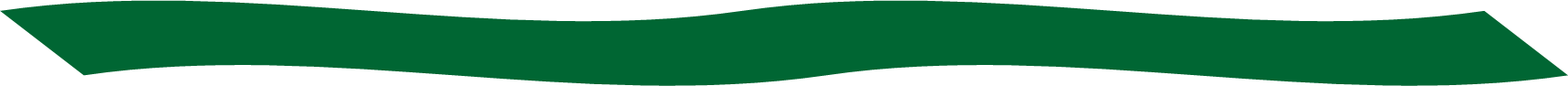 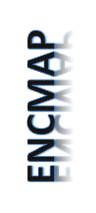 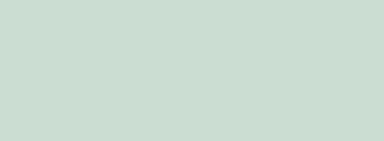 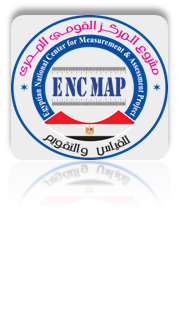 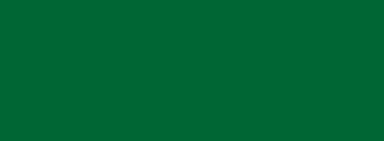 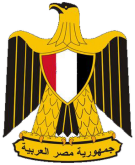 الانتهاء من جلسة الاختبار
وزارة التعليم العالـي
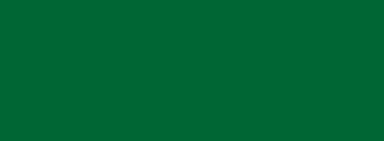 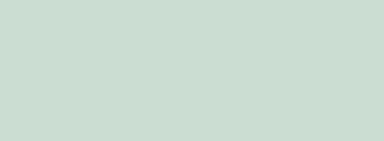 إغلاق جلسـة الاختبار
وحــدة إدارة المشروعــــات
عند اكتمال الاختبار، لابد من غلق صفحة الاختبار لمنع الدخول عليه. ولإغلاق صفحة الاختبار يرجى إتباع ما يلي:
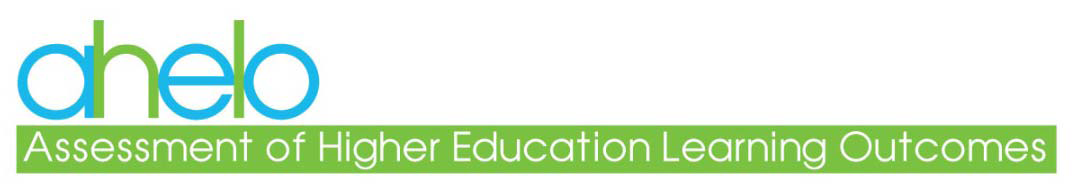 21
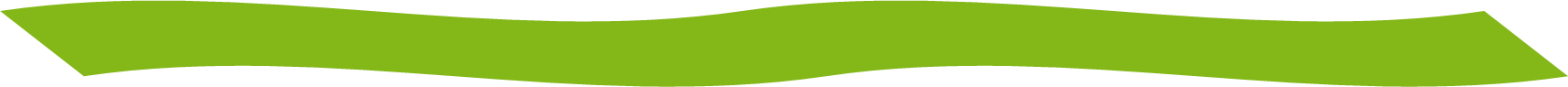 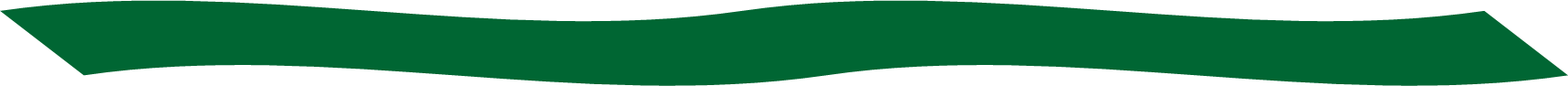 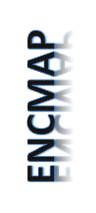 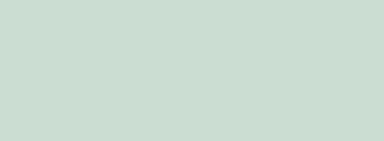 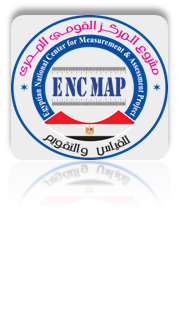 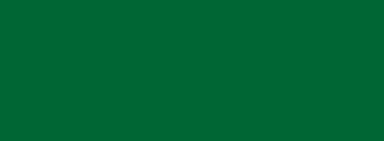 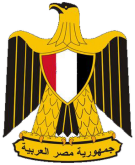 الانتهاء من جلسة الاختبار
وزارة التعليم العالـي
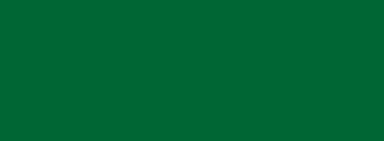 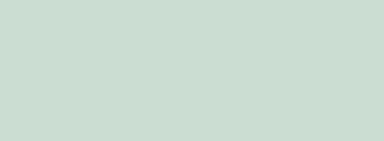 إغلاق جلسـة الاختبار:
وحــدة إدارة المشروعــــات
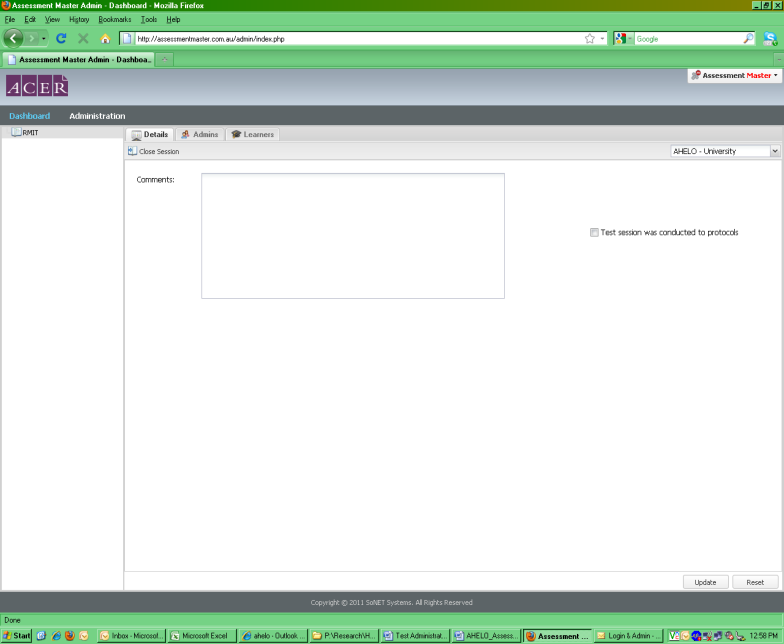 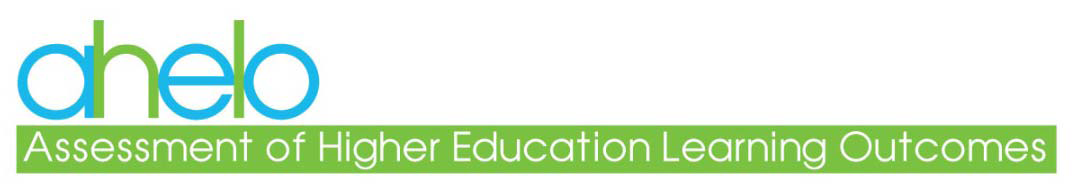 22
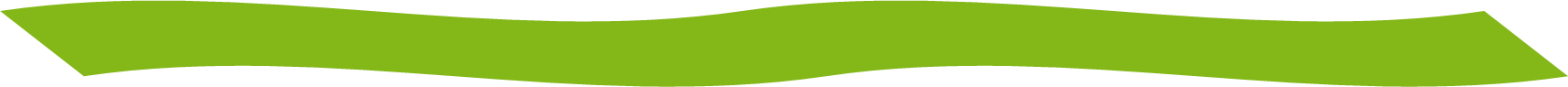 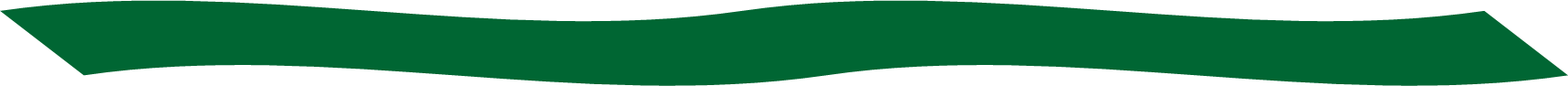 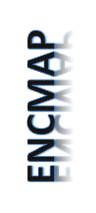 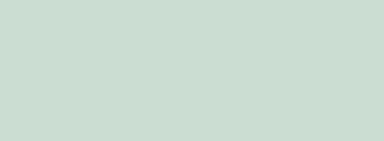 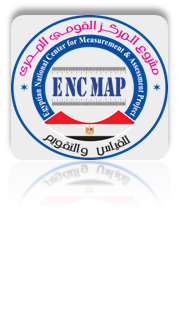 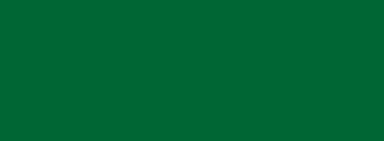 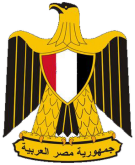 الانتهاء من جلسة الاختبار
وزارة التعليم العالـي
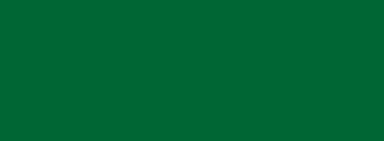 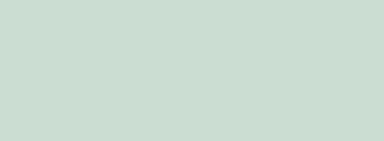 تسجيل الملاحظات على جلسة الاختبار:
وحــدة إدارة المشروعــــات
قبل الانتهاء من كتابة الملاحظات عن جلسة الاختبار، تأكد من تسجيل الخروج:
لكافة أجهزة الكمبيوتر الخاصة بالطلاب
لأجهزة الكمبيوتر الخاصة بفريق إدارة الاختبارات، إذا تم استخدامها من قبل طلاب.
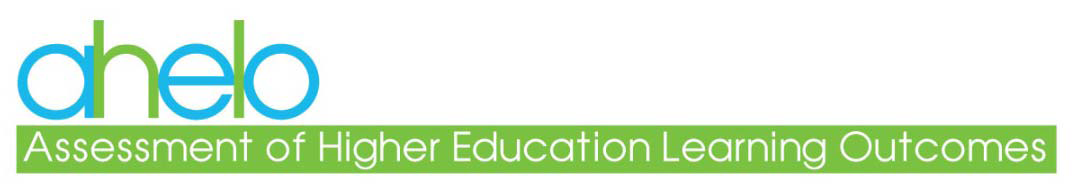 23
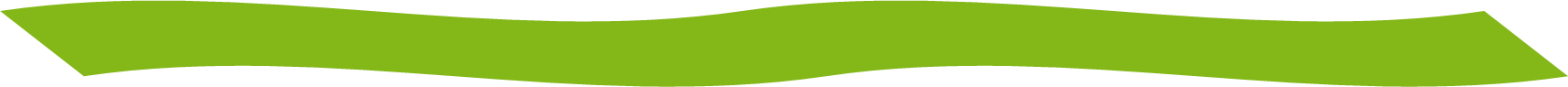 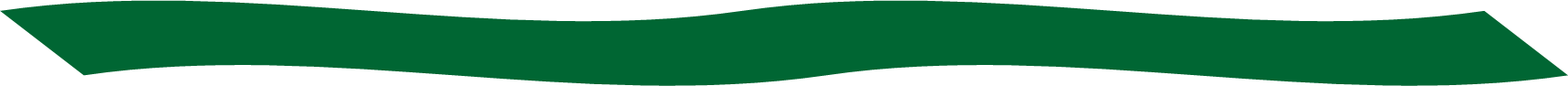 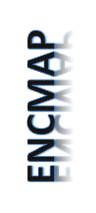 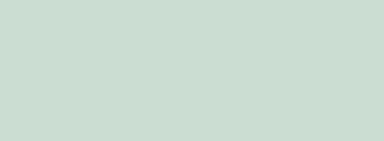 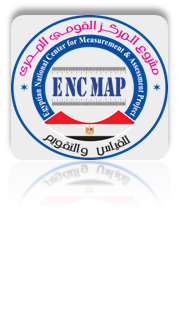 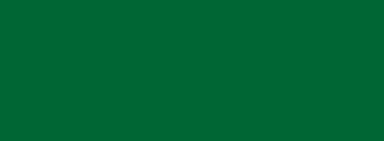 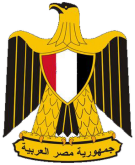 الانتهاء من جلسة الاختبار
وزارة التعليم العالـي
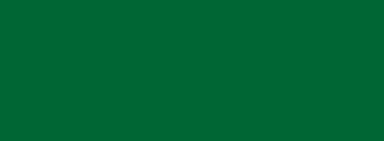 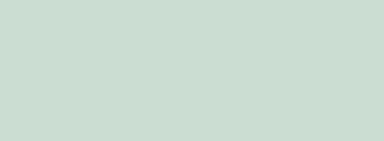 تسجيل الملاحظات على جلسة الاختبار:
وحــدة إدارة المشروعــــات
ولاستكمال كتابة الملاحظات على جلسة الاختبار يجب اتباع الآتى:
أنقر فوق "علامة التفاصيل Details tab"
فى "مربع التعليقات Comments Box" ادخل تعليقاتك حول جلسة الاختبار
اختار "جلسة الاختبار تم عقدها طبقاً للبروتوكولات                     Test session was conducted to protocols
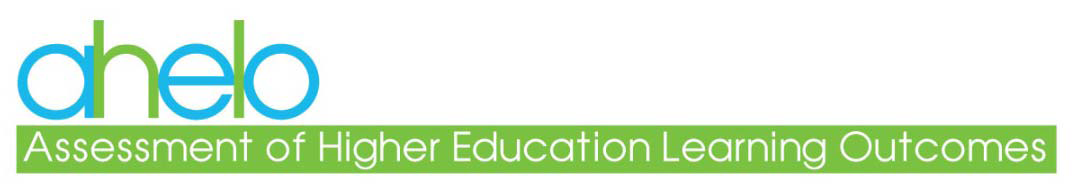 24
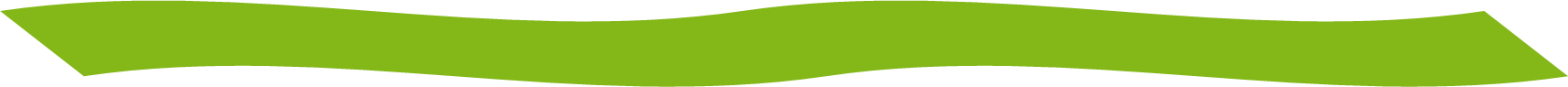 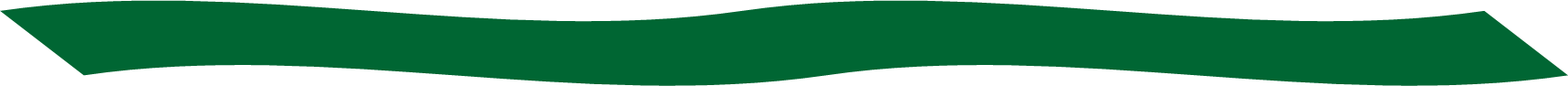 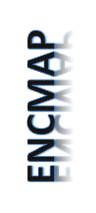 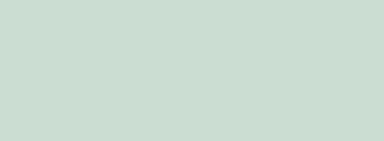 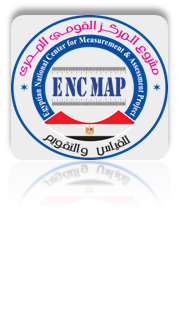 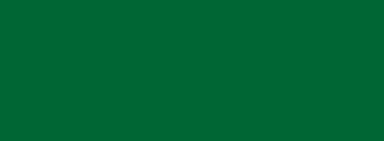 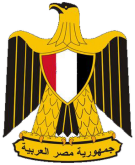 الانتهاء من جلسة الاختبار
وزارة التعليم العالـي
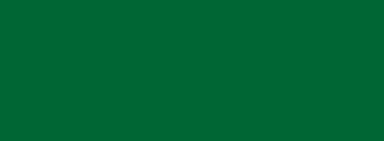 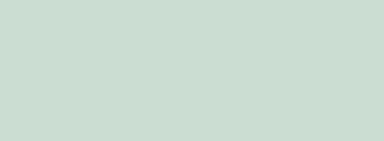 تسجيل الملاحظات على جلسة الاختبار:
وحــدة إدارة المشروعــــات
أنقر فوق "تحديث update"
لمسح ما قمت بإدخاله، أنقر فوق "إعادة Reset"
يمكنك العودة إلى هذه التعليقات وإجراء تغييرات عليها فى أى وقت
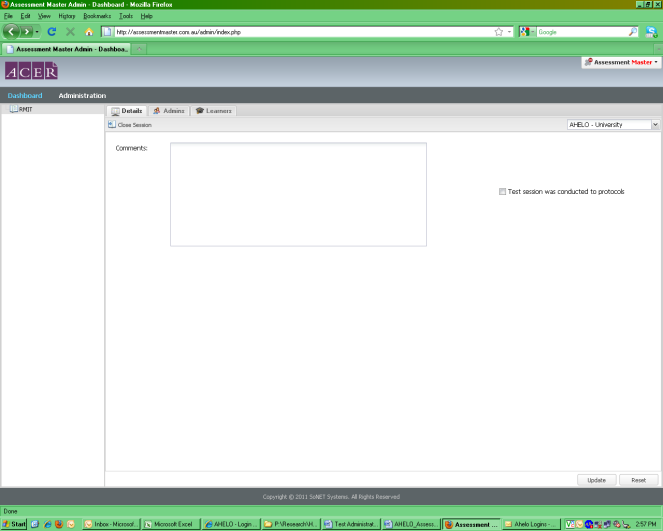 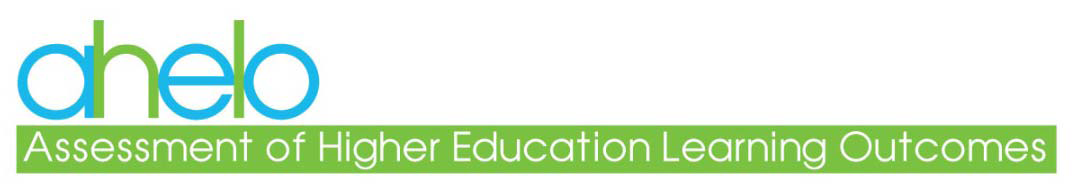 25
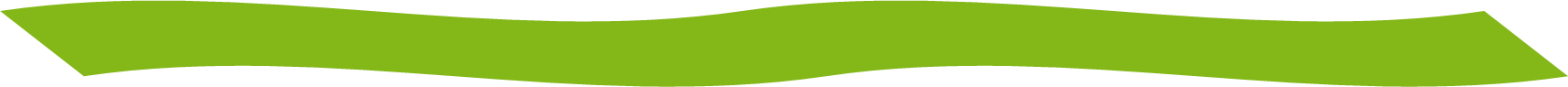 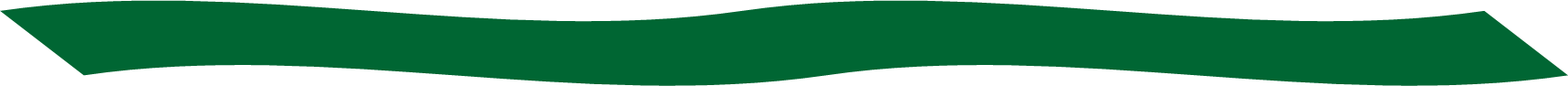 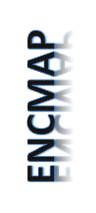 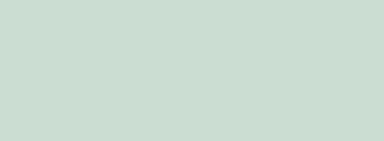 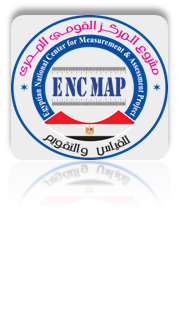 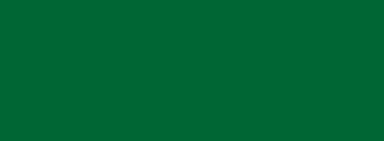 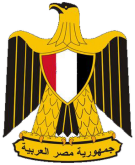 أسئلة وإجابات
وزارة التعليم العالـي
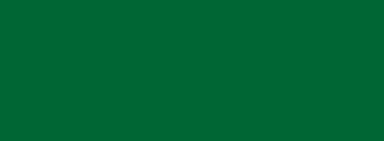 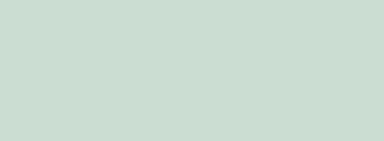 وحــدة إدارة المشروعــــات
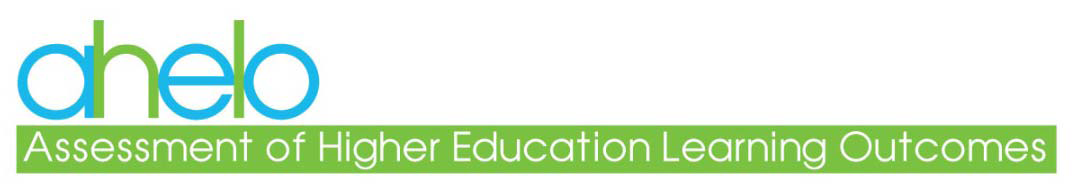 26
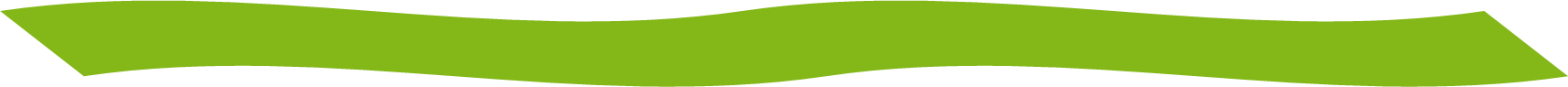 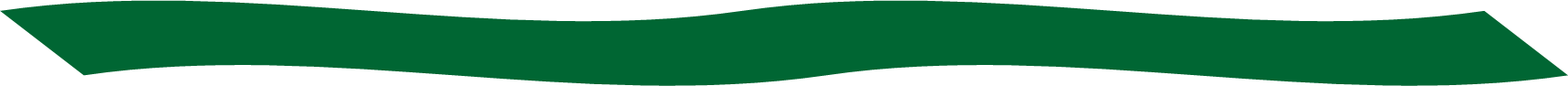 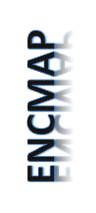 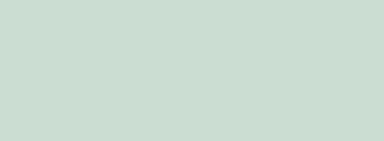 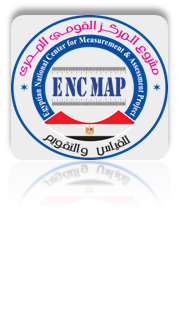 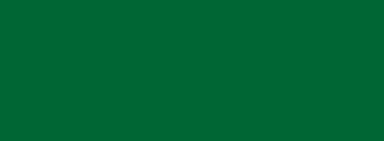 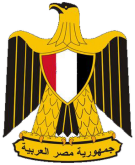 أسئلة وإجابات - تابع
وزارة التعليم العالـي
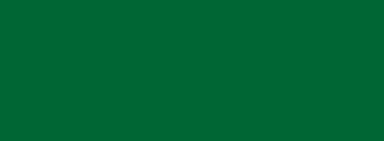 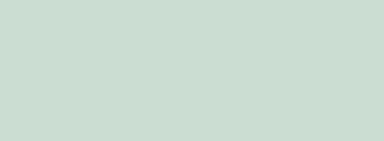 وحــدة إدارة المشروعــــات
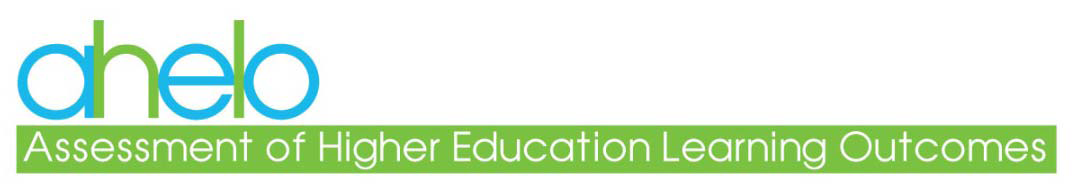 27
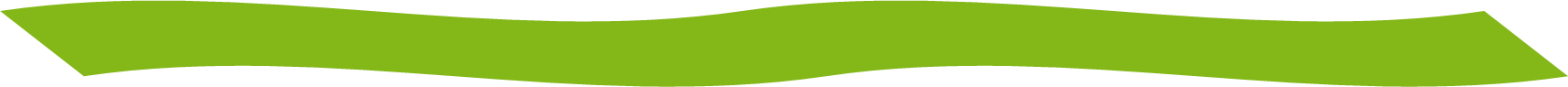 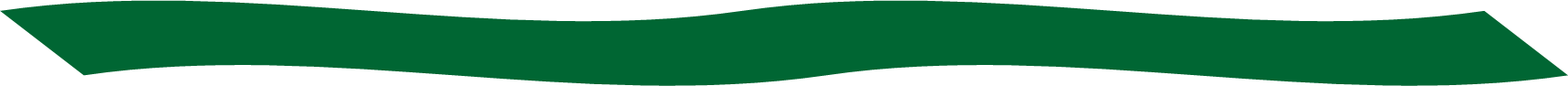 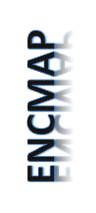 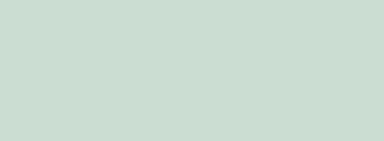 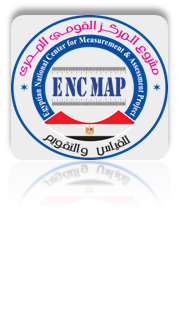 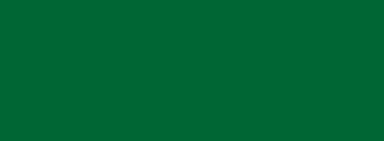 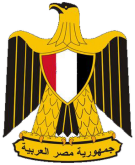 أسئلة وإجابات - تابع
وزارة التعليم العالـي
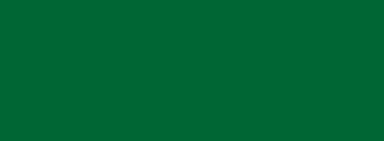 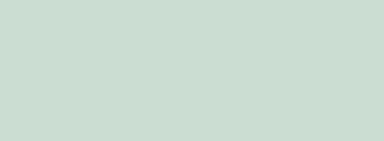 وحــدة إدارة المشروعــــات
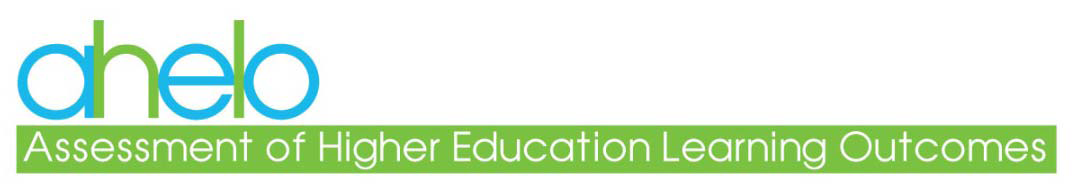 28
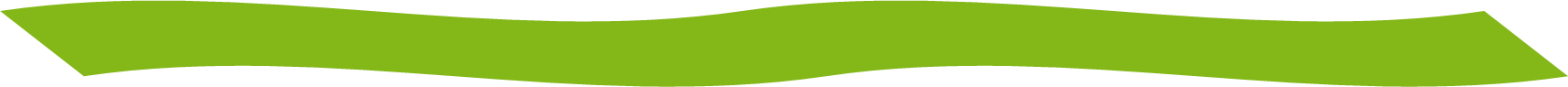 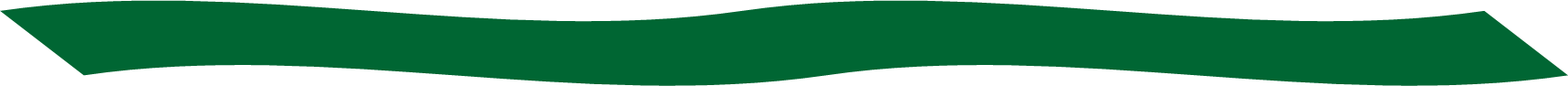 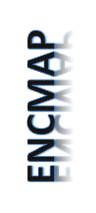 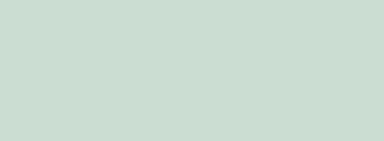 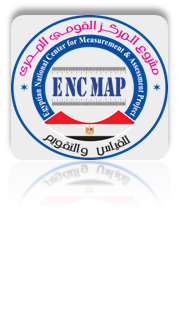 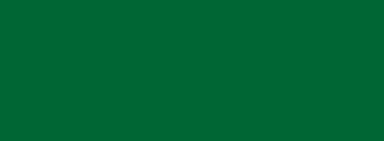 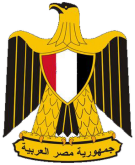 أسئلة وإجابات - تابع
وزارة التعليم العالـي
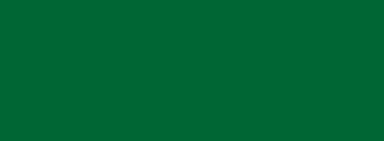 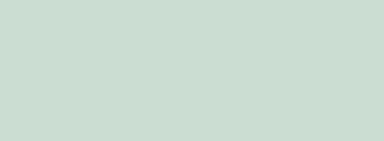 وحــدة إدارة المشروعــــات
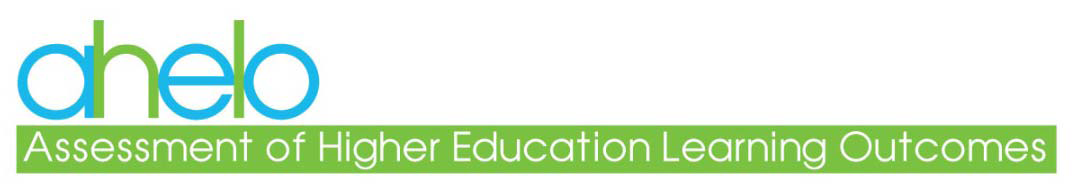 29
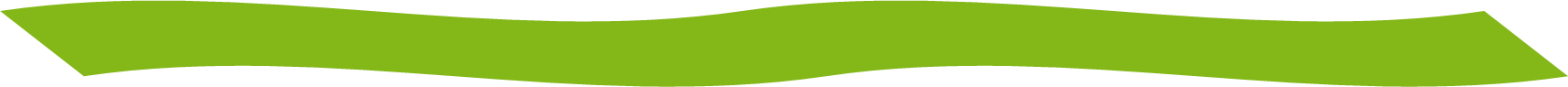 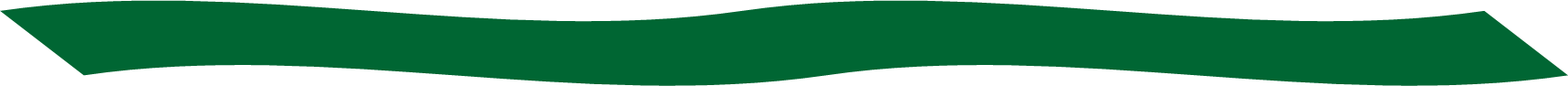 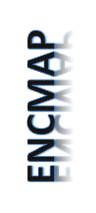 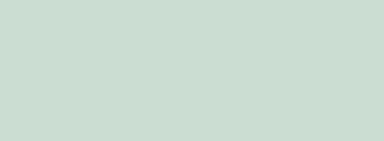 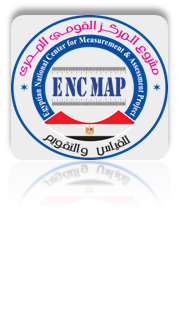 شكراً لحسن الاستماع
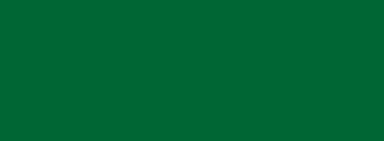 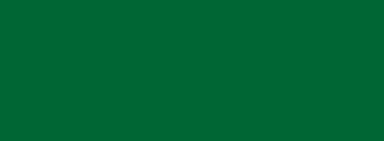 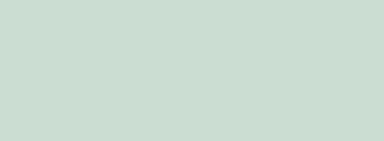 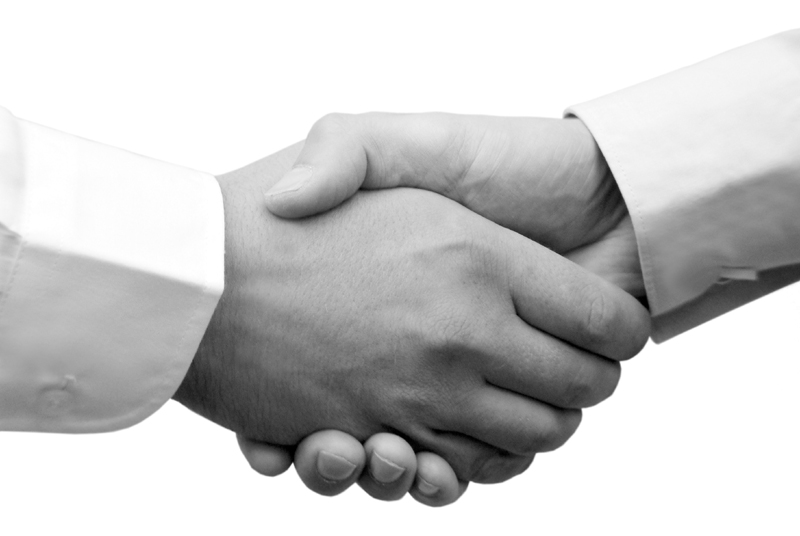 30
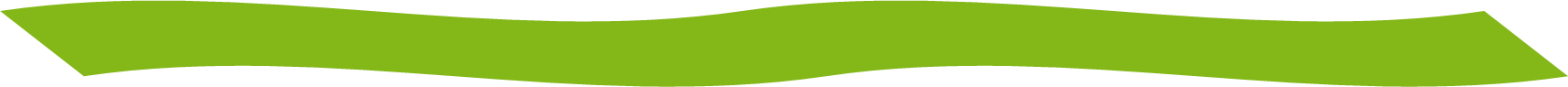 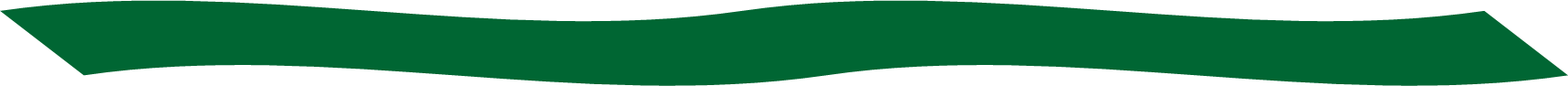